Controlled-Distortion Constrained Global Parametrization
Ashish Myles
Denis Zorin
New York University
Global parametrization
Map surface to plane

Quadrangulation, remeshing
Geometry images
Smooth surface fitting
Texture/bump/displacement mapping
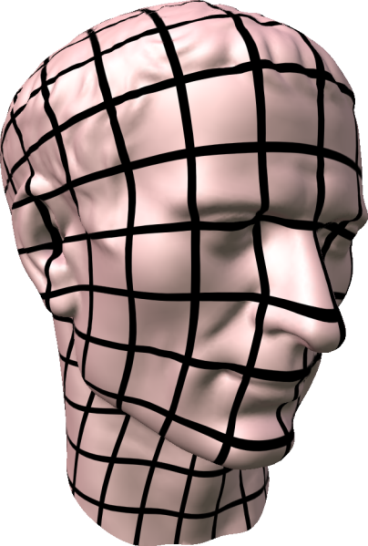 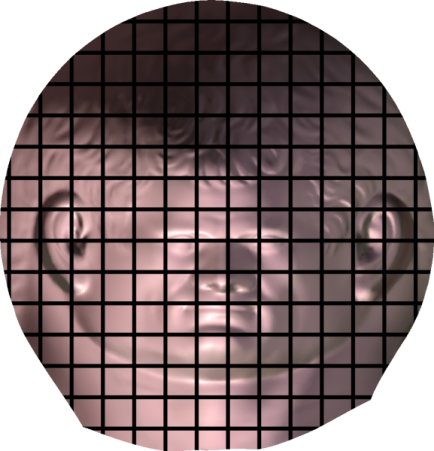 Goal: singularity placement
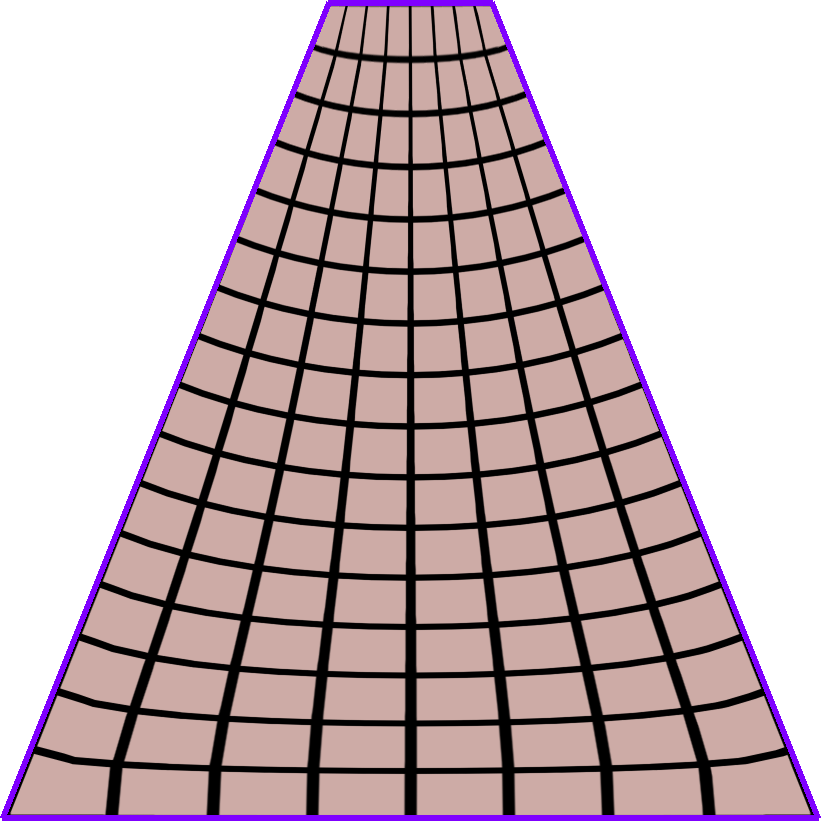 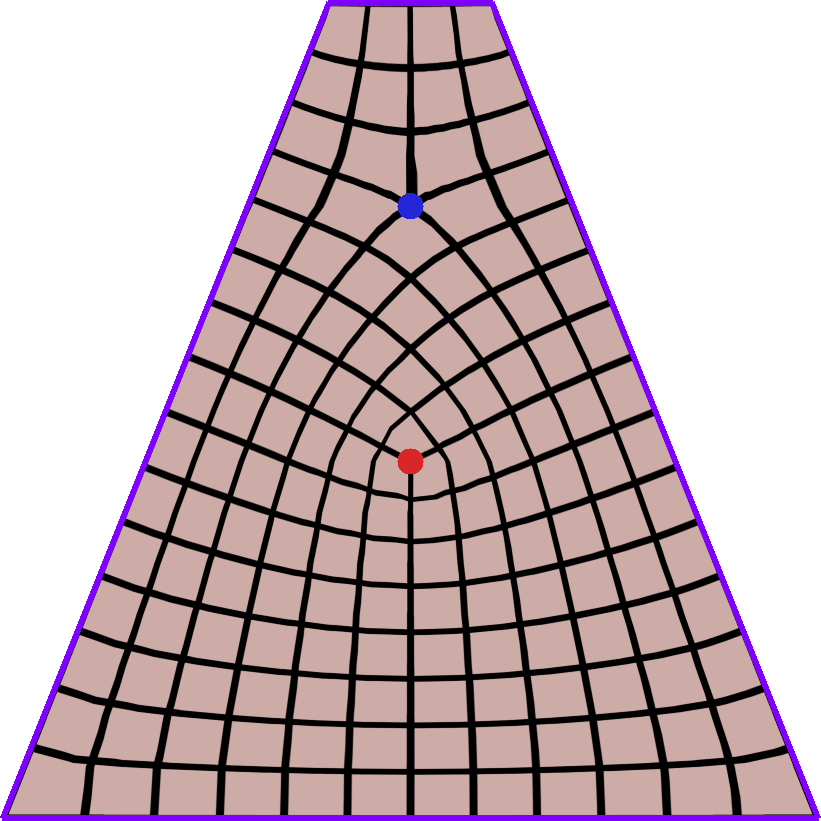 singularities(valence ≠ 4)
Seamless global parametrization
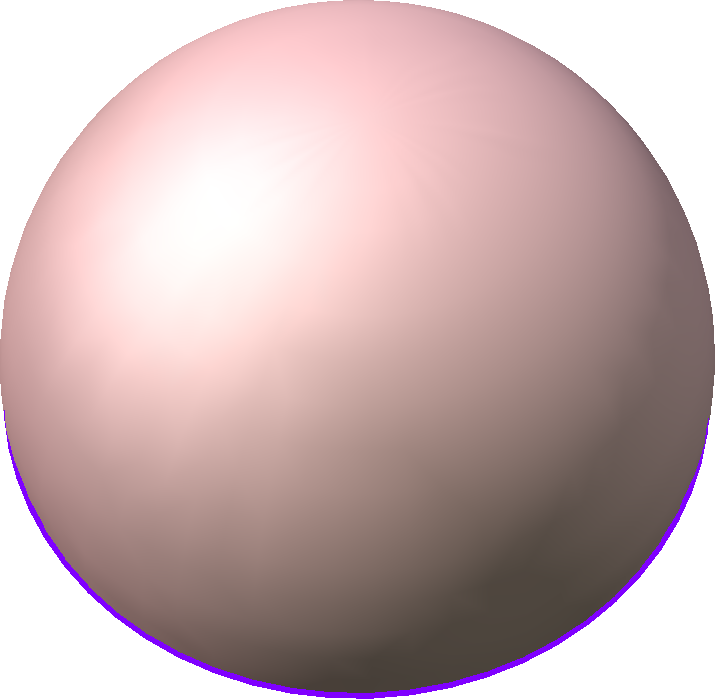 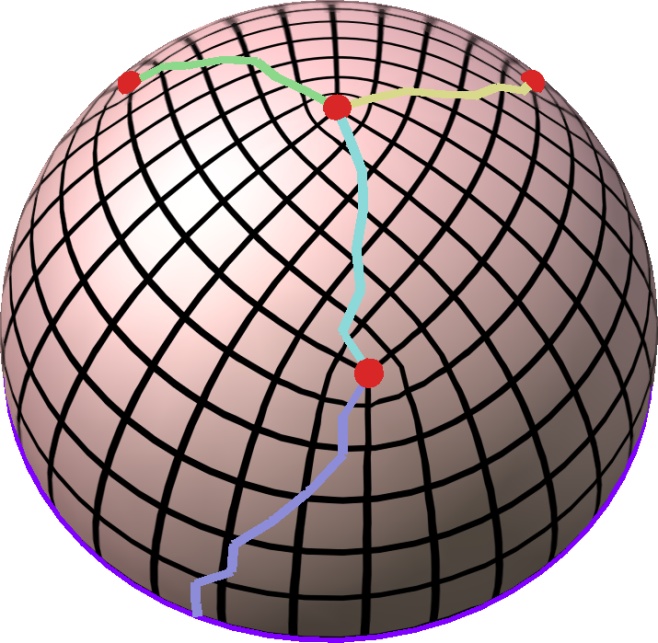 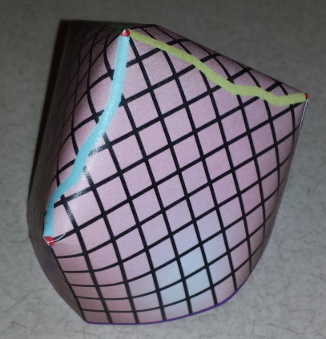 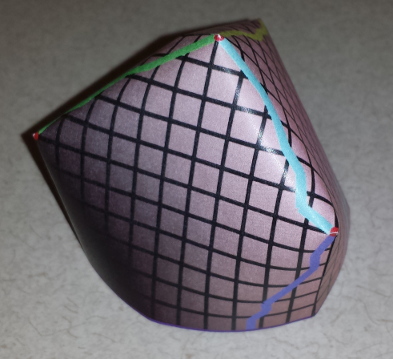 Requirements
Feature alignment
Map feature curves to axis-aligned curves
Seamlessness
All curvatures multiples of π/2
cone singularities(quad valence 3)
Seam-constraints
Parametrize
Quadrangulate
0 curvature (flat)
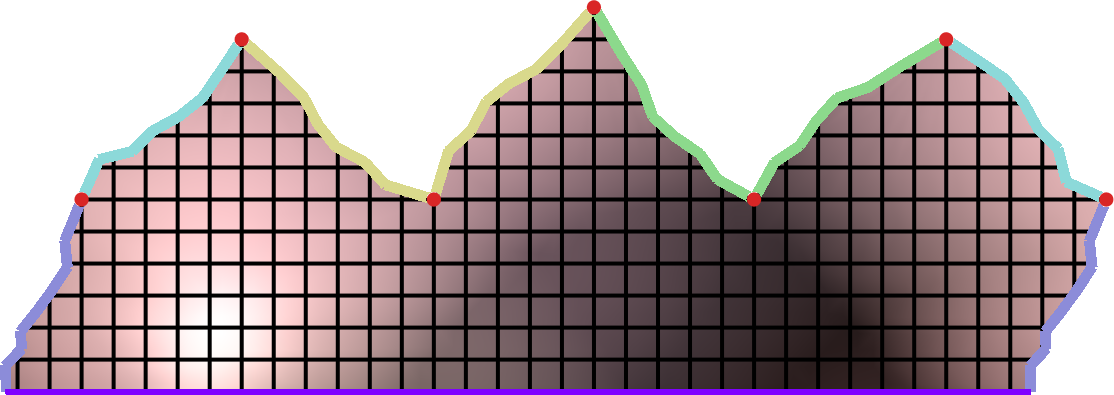 π/2
π/2
Integrated curvature(angle deficit) π/2
Feature linegrid-aligned
Cones for features and distortion
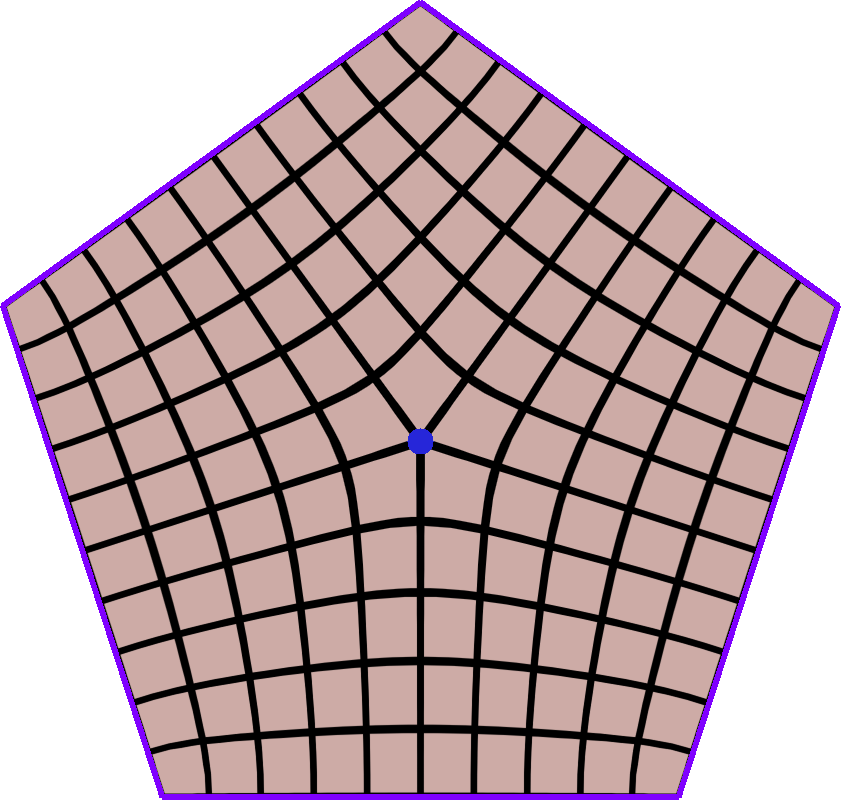 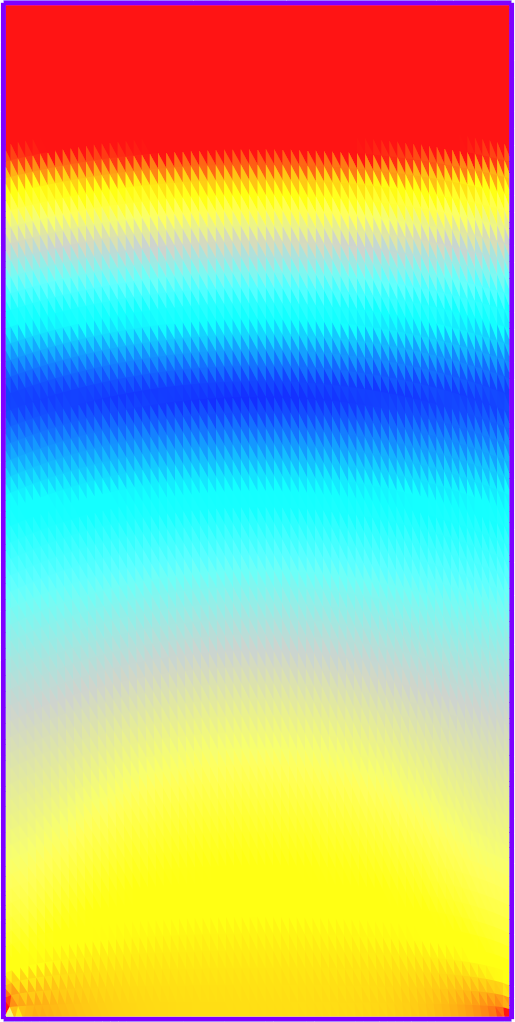 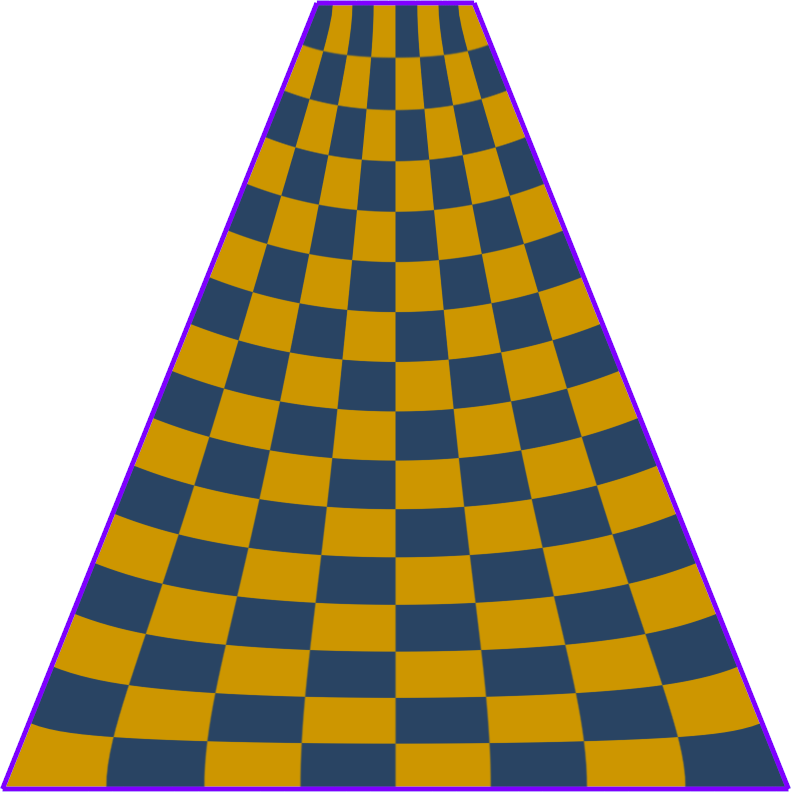 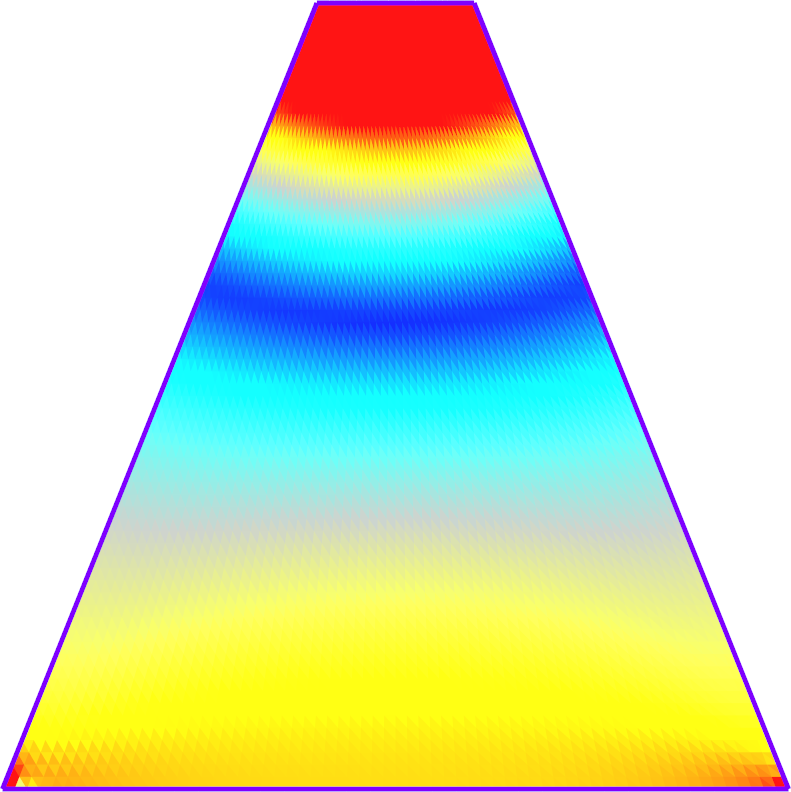 Cones required toalign to features
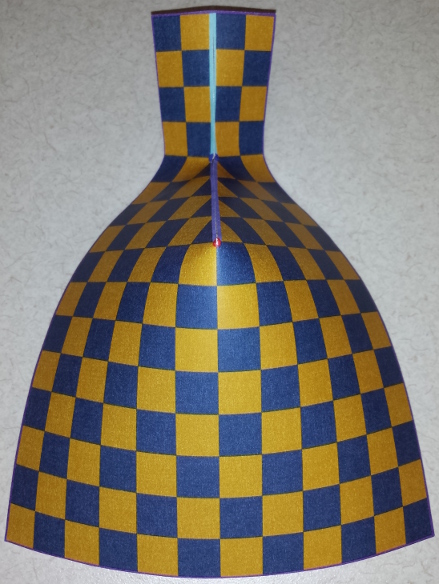 Distortion induced by feature-alignment
0
– π/2
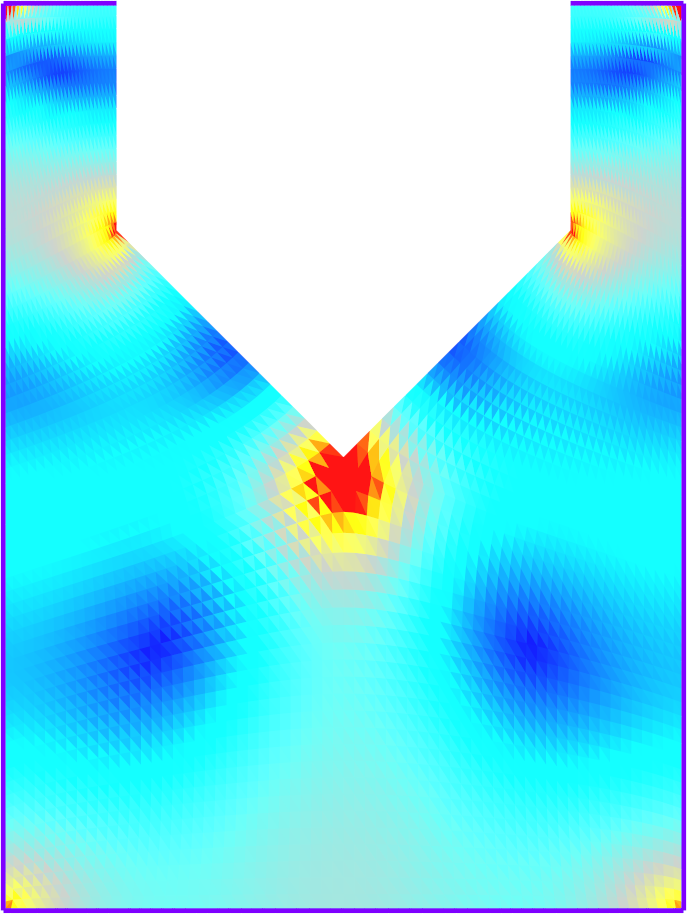 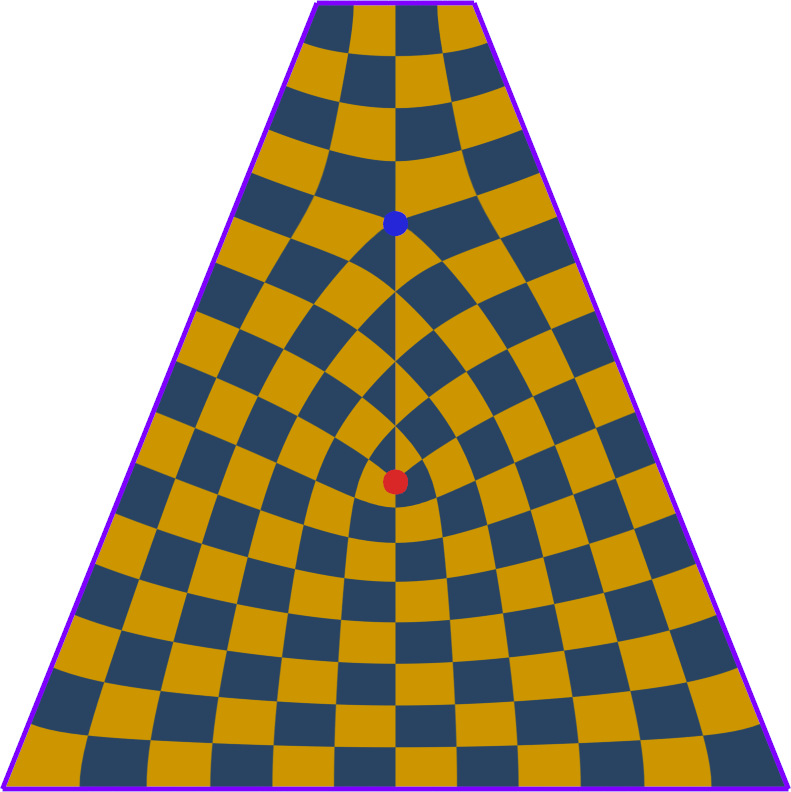 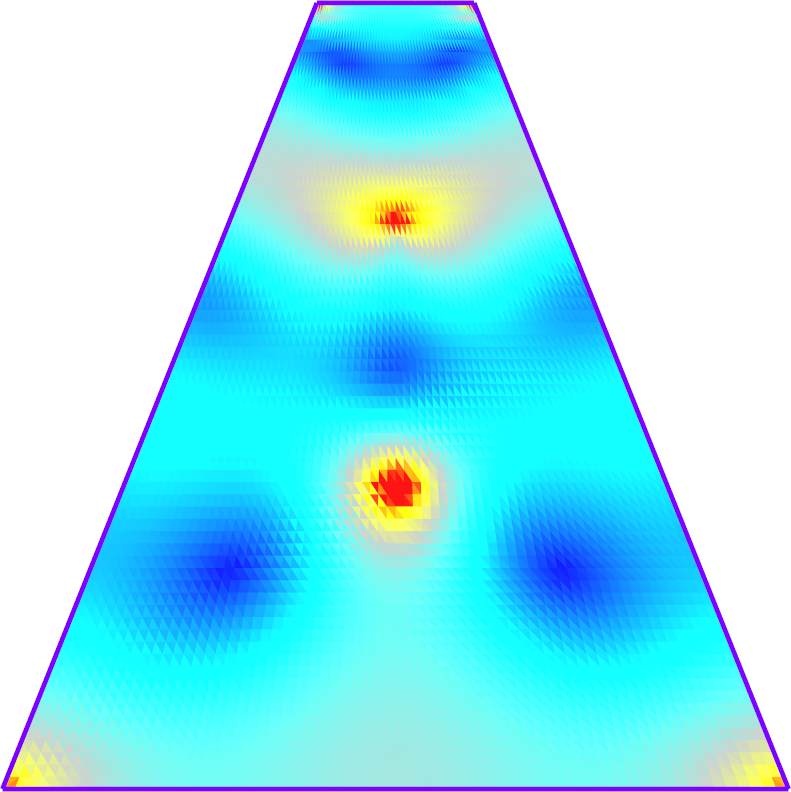 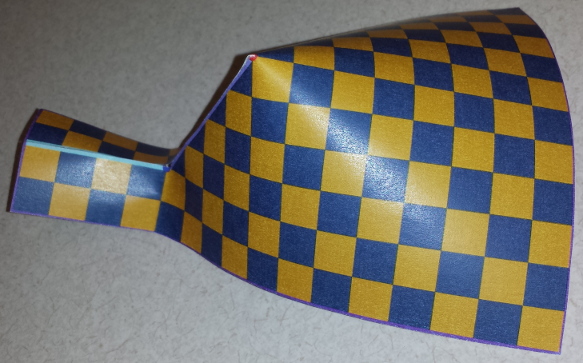 π/2
π/2
Distortion vs # cones
Proposition 5. For a closed smooth surface with bounded total curvature, and any ϵ > 0, there is a seamless parametrization which has total metric distortion  EARAP < ϵ.
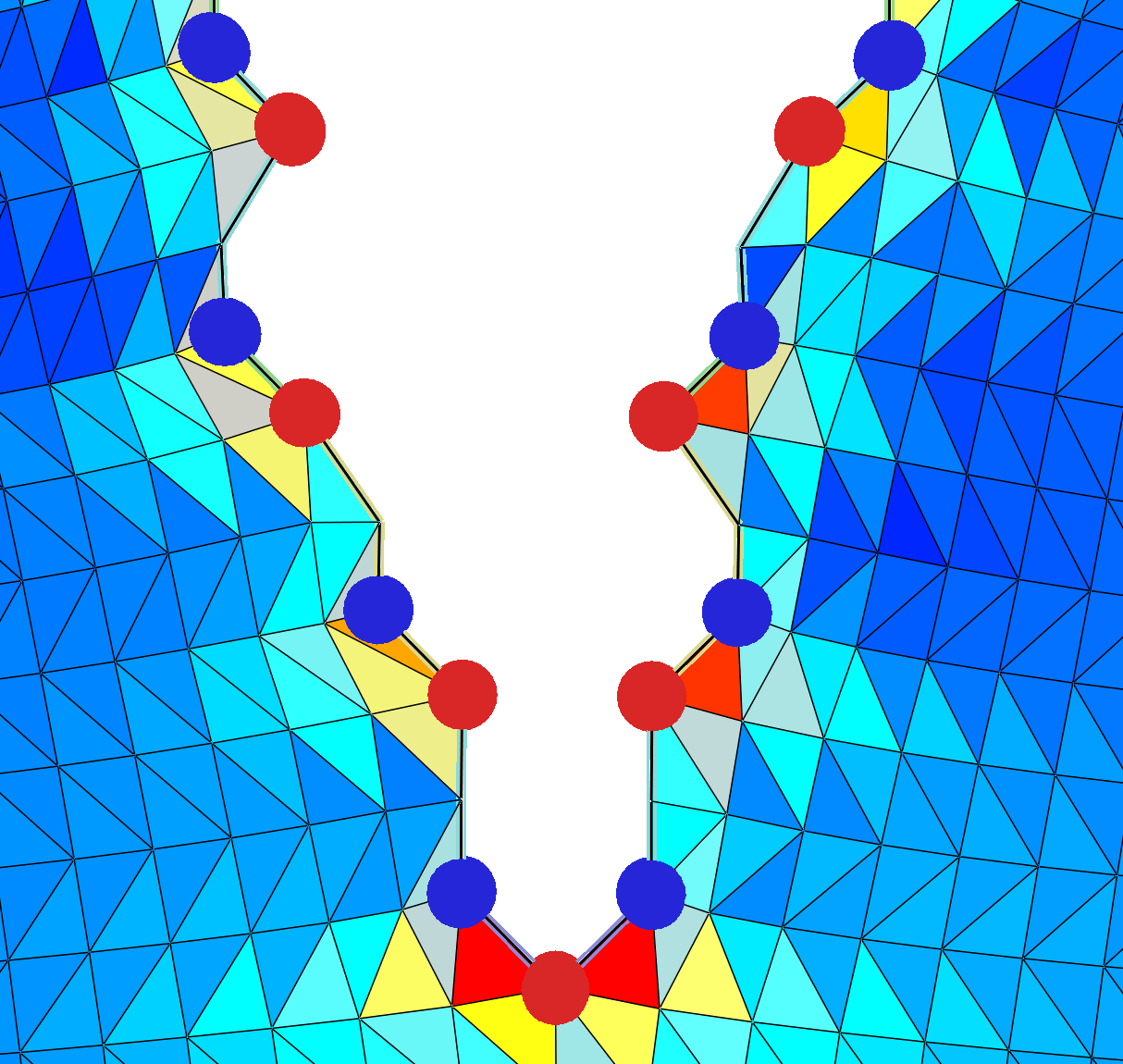 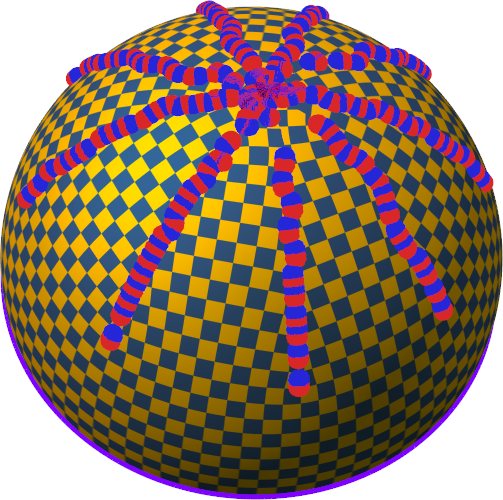 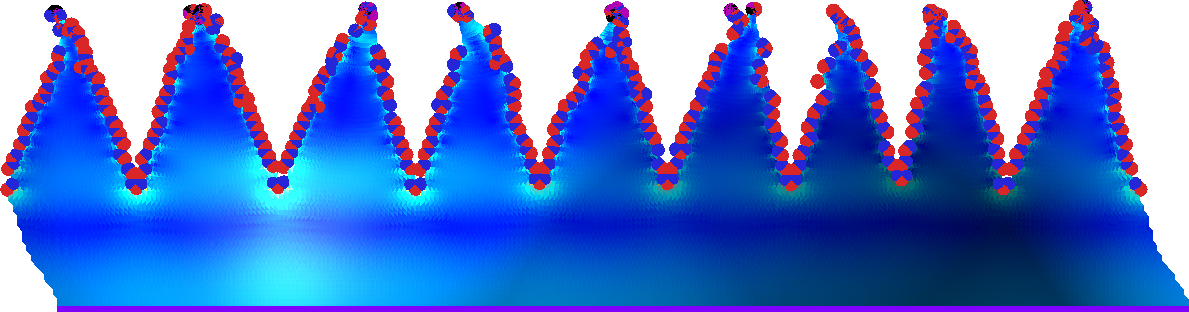 Goal: automatic cone placement
Constraints: (1) seamless (2) feature-aligned
Automatically determine cone locations + curvatures (mixed integer problem)








Trade off parametric distortion with number of cones.
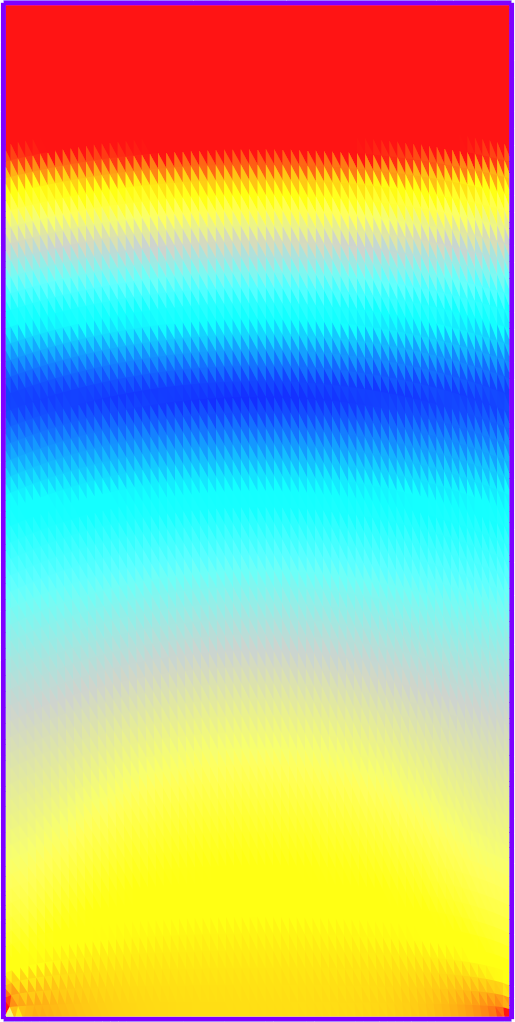 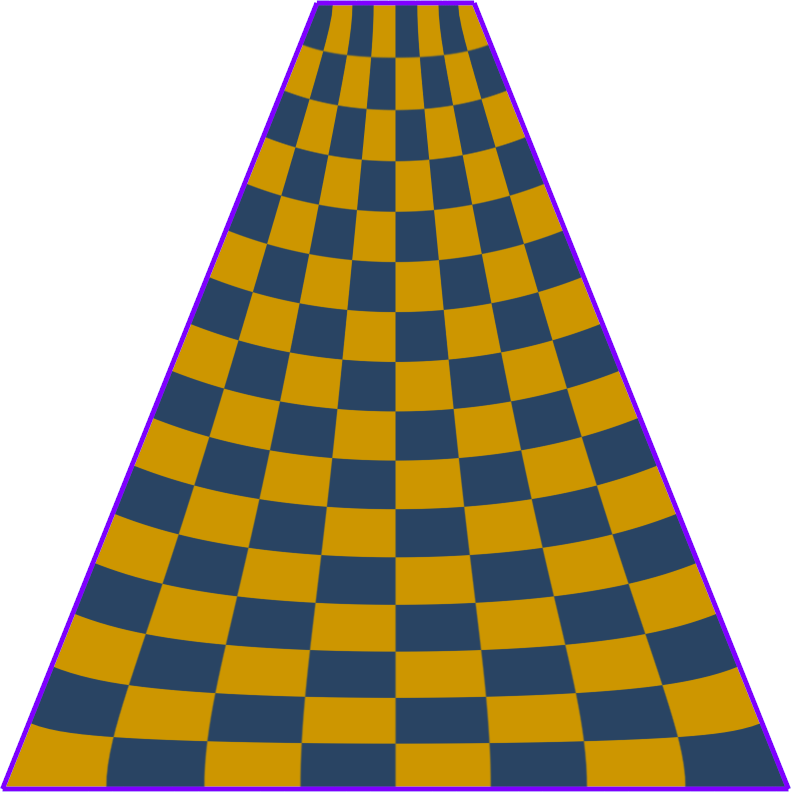 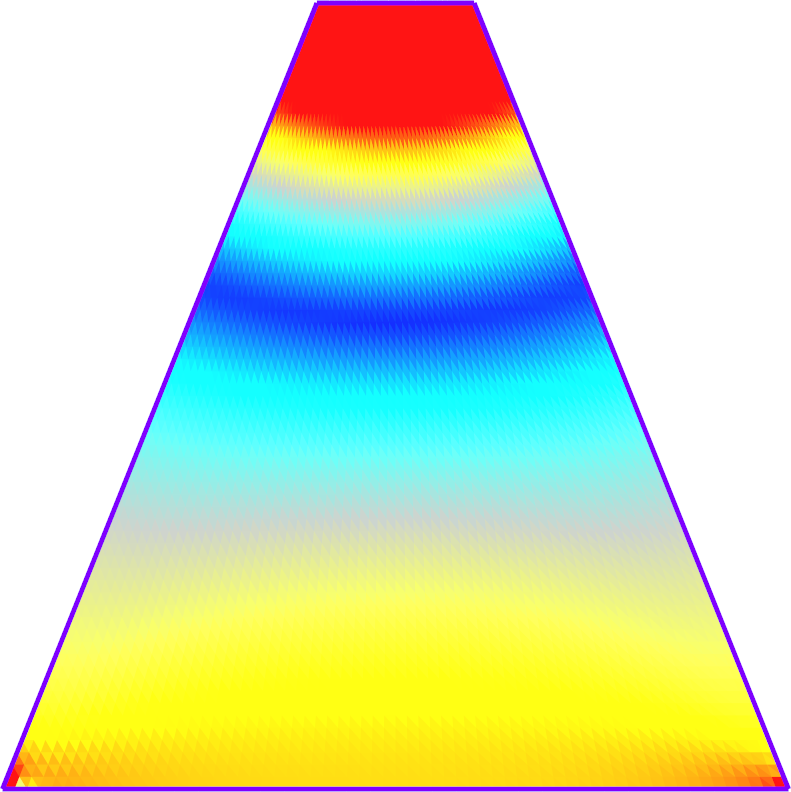 No conesHigh distortionBad
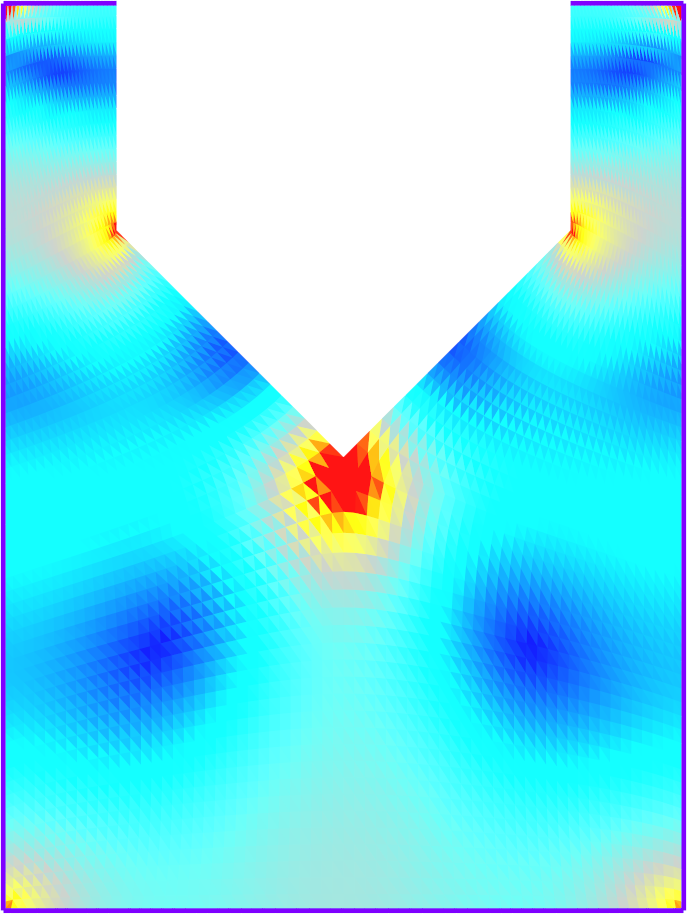 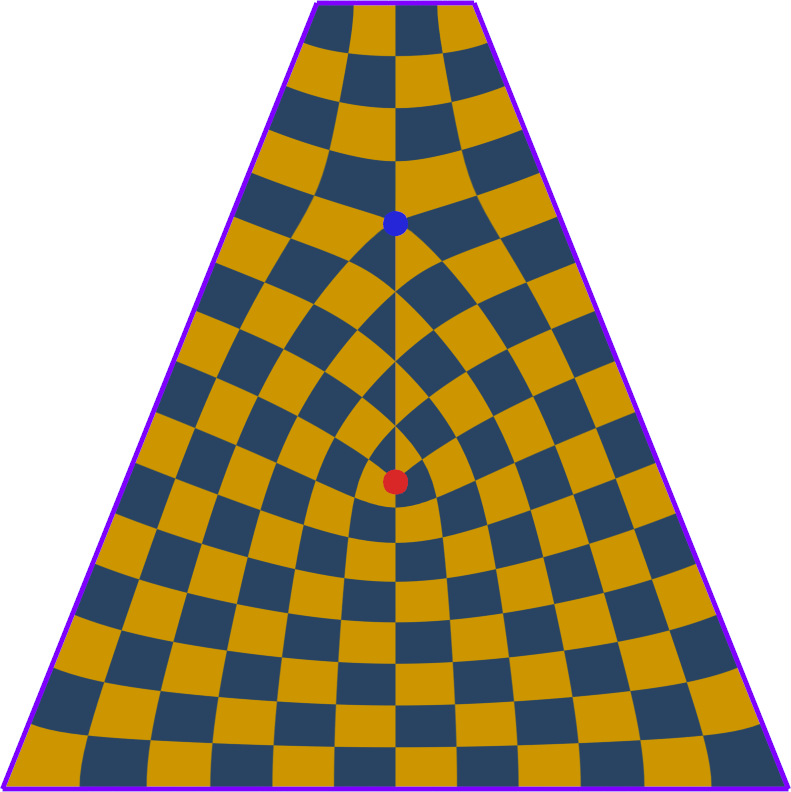 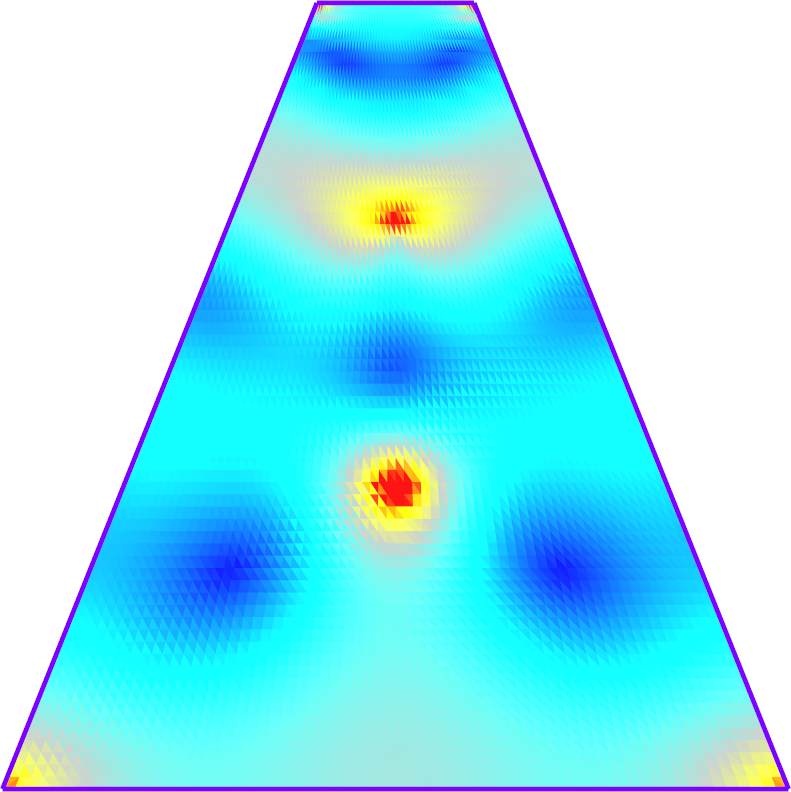 2 conesLow distortionGood
Contribution: Unification of techniques
Cross-field smoothing
Conformal maps
scale by eϕ
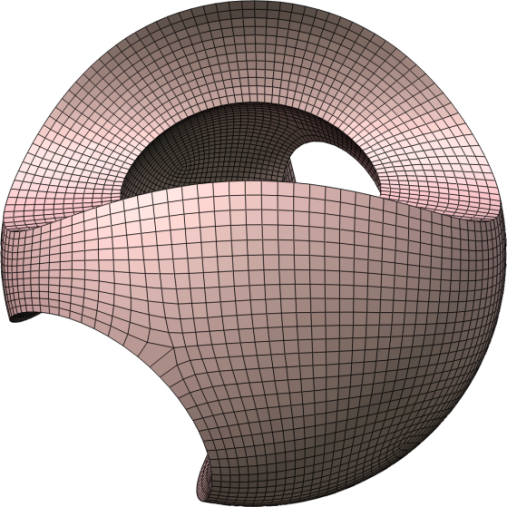 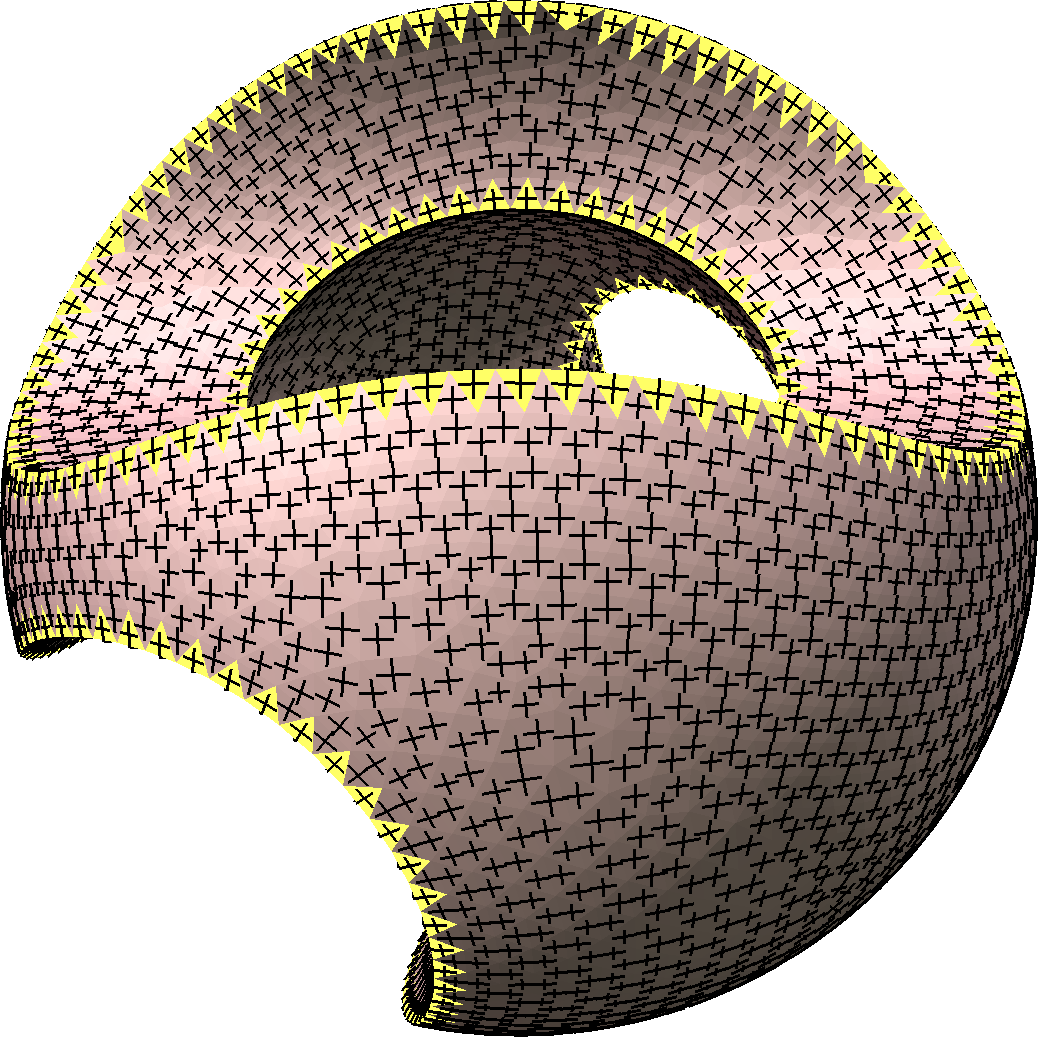 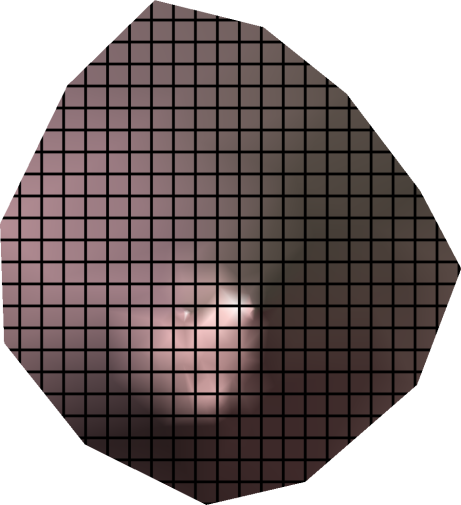 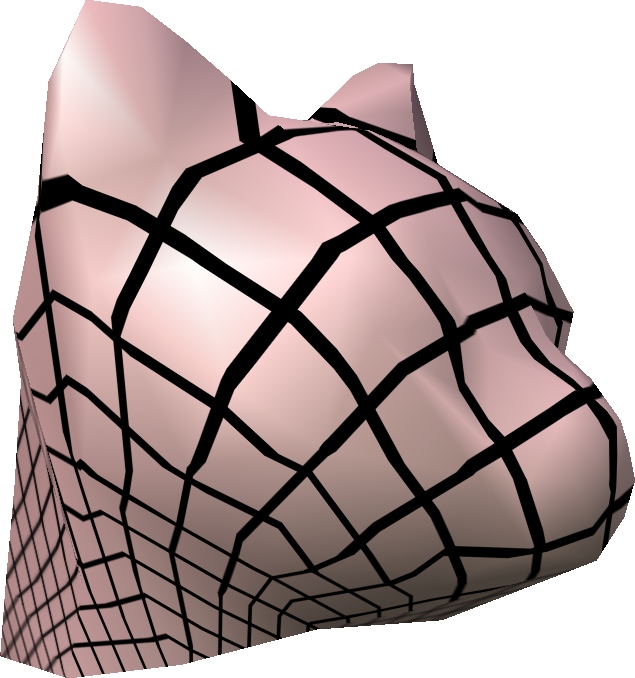 ϕ2
Easy feature alignment
No direct distortion control
Easy to measure distortion
Over-constrained for multiple features
∗ω = dϕ + ∗h
closest conformal map
cross-field rotation
Smooth cross-field not distortion-aware
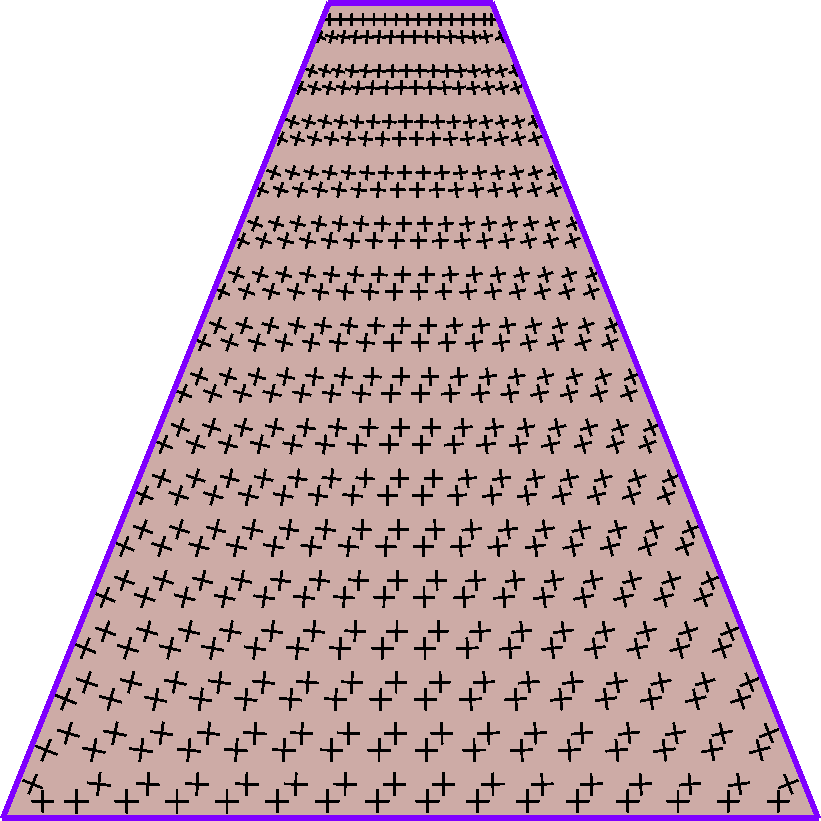 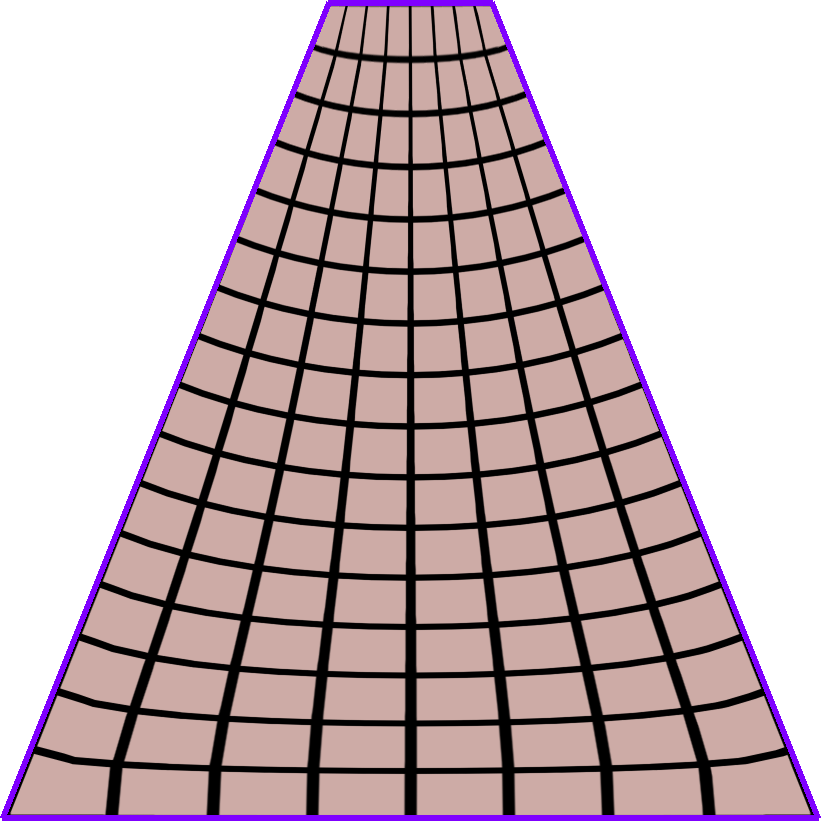 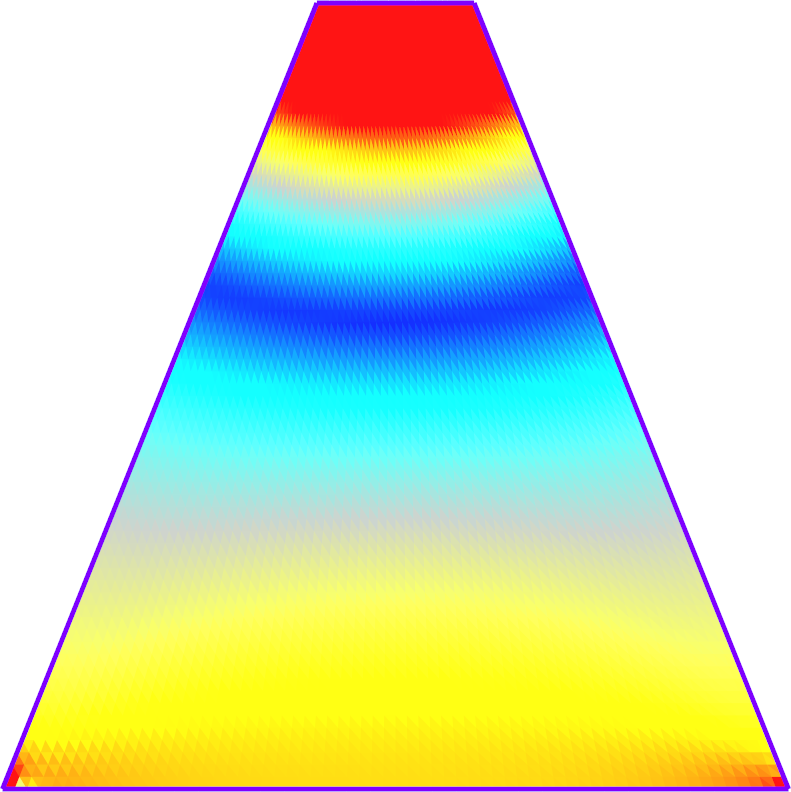 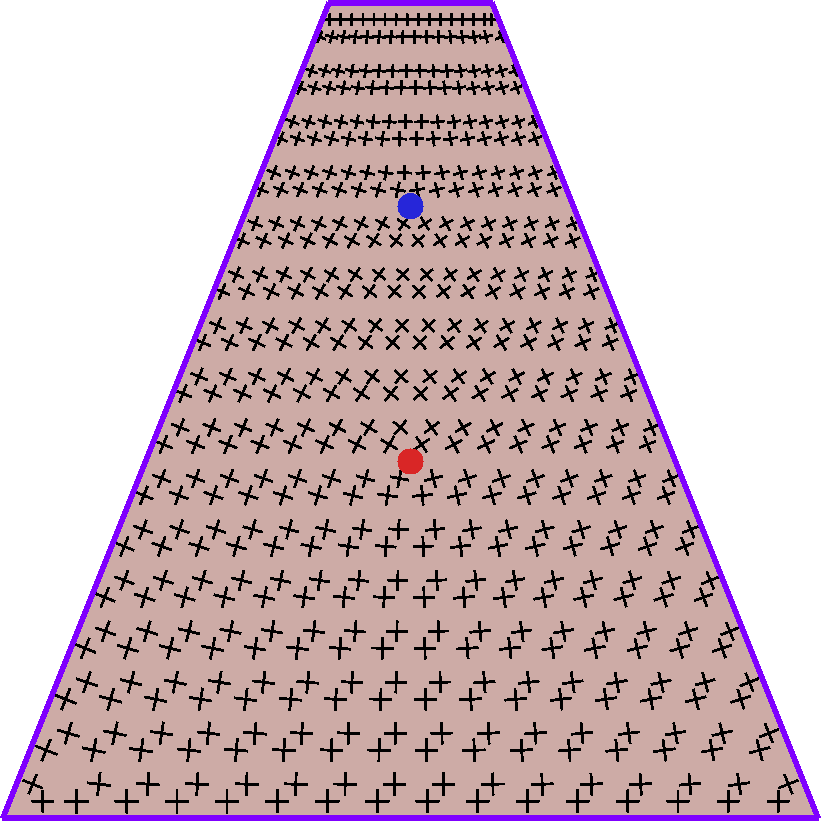 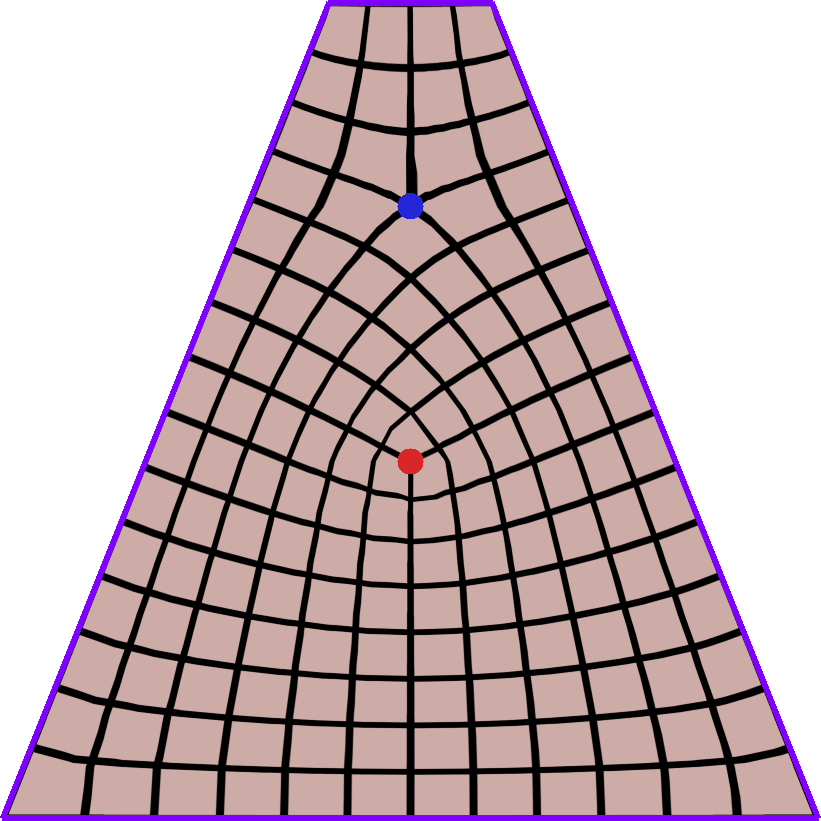 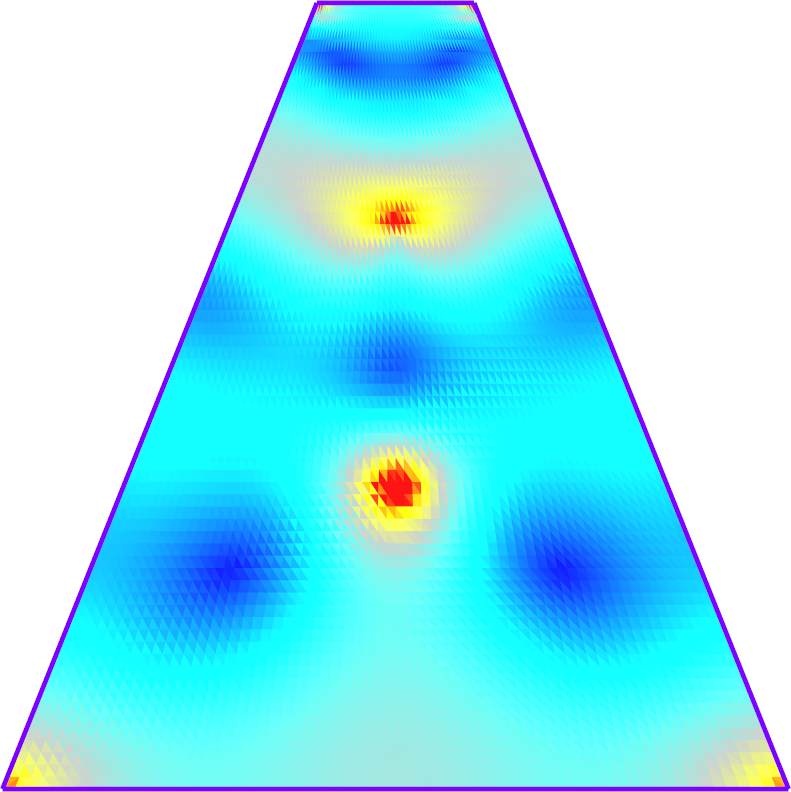 Smooth cross-field not distortion-aware
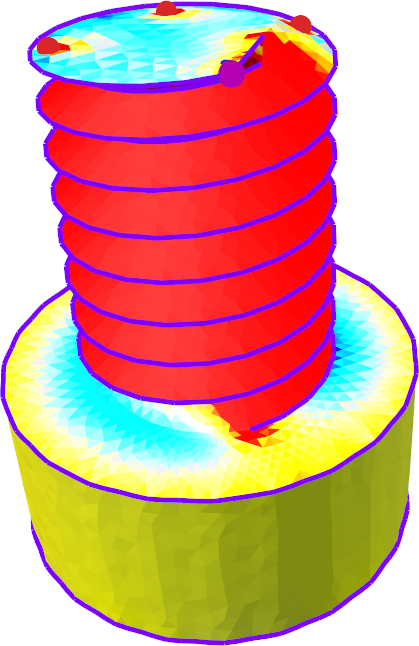 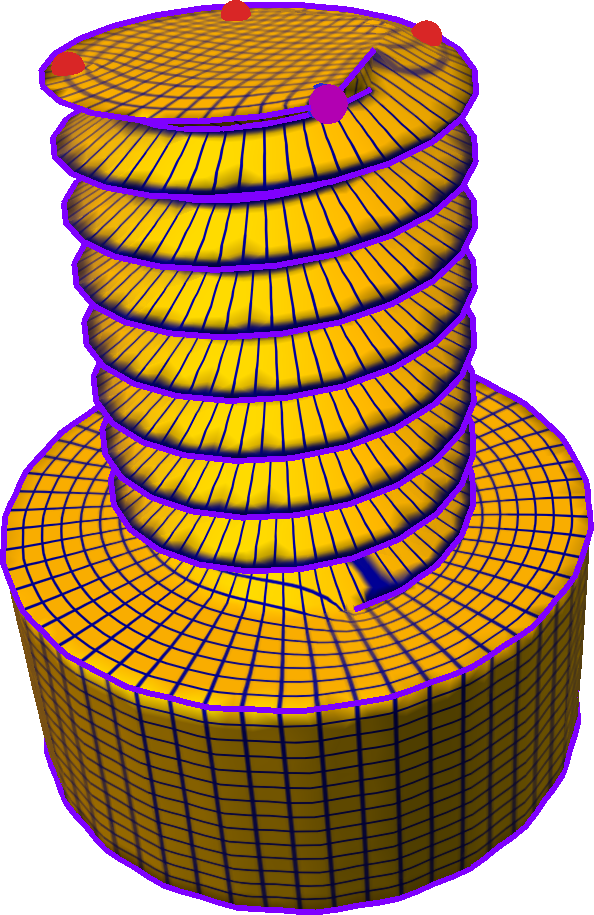 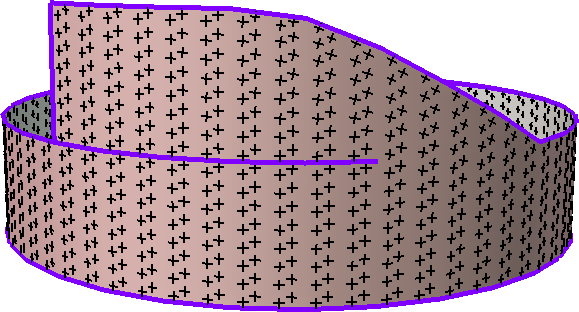 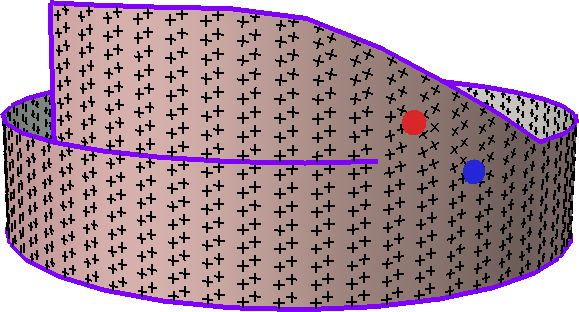 23 cones
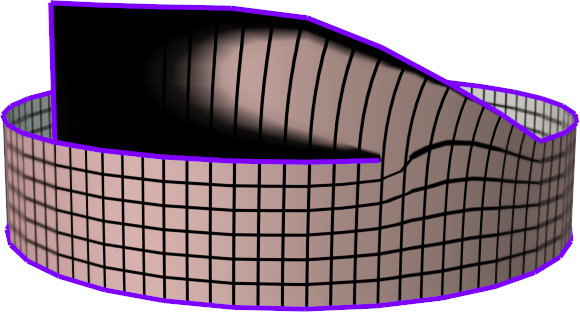 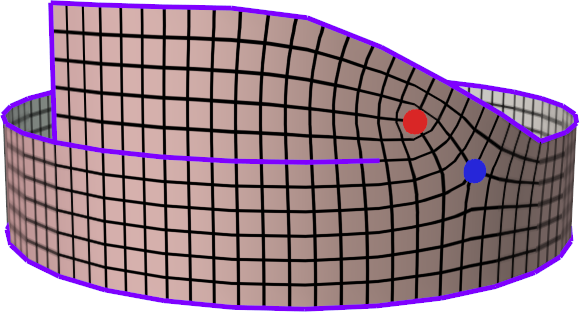 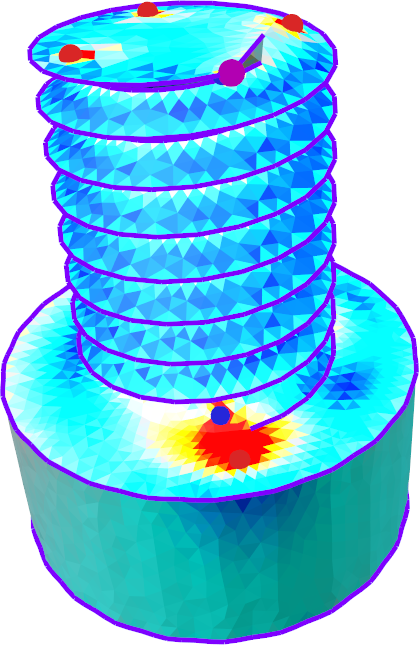 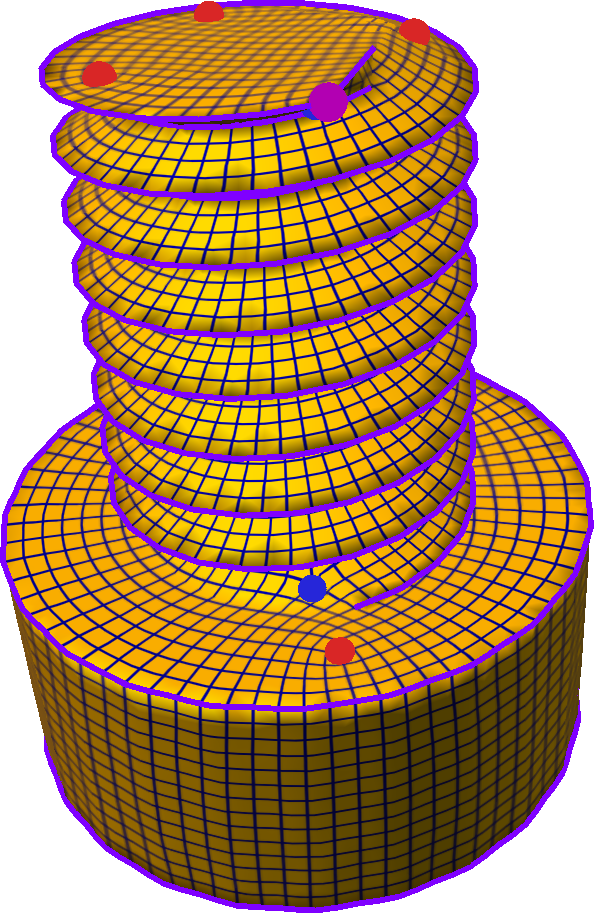 31 cones
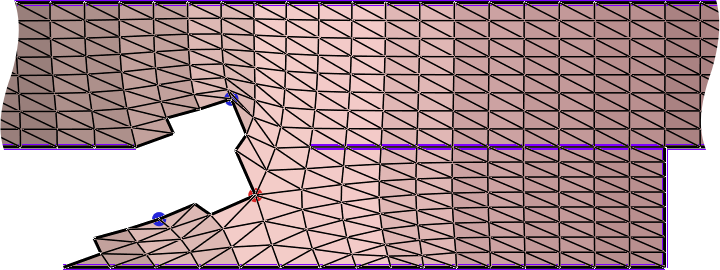 parametricdomain
collapsed region
To avoid collapse
Conformal maps: over-constrained
Seamless + feature-alignment constraints
Internal curvature    –∇2ϕ = Knew – Korig
Feature line curvature      ∇nϕ = κnew – κorig
Relative alignment constraints

Conformal maps cannot handle condition 3.
But cross-fields can.
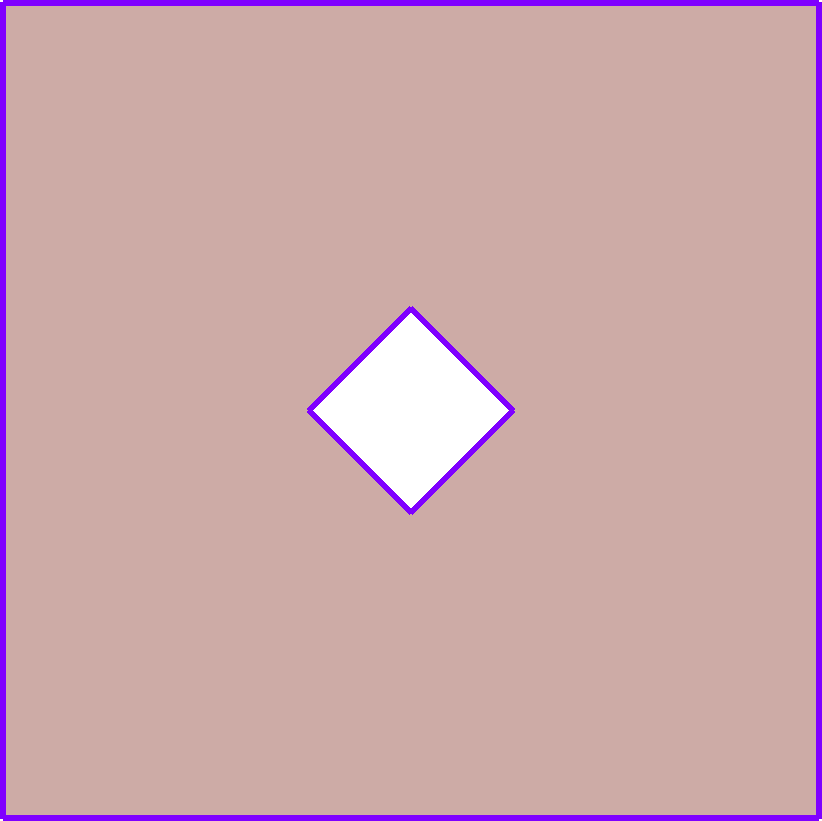 Completelydetermine ϕ
Surface alreadysatisfies 1 and 2.
– π/2
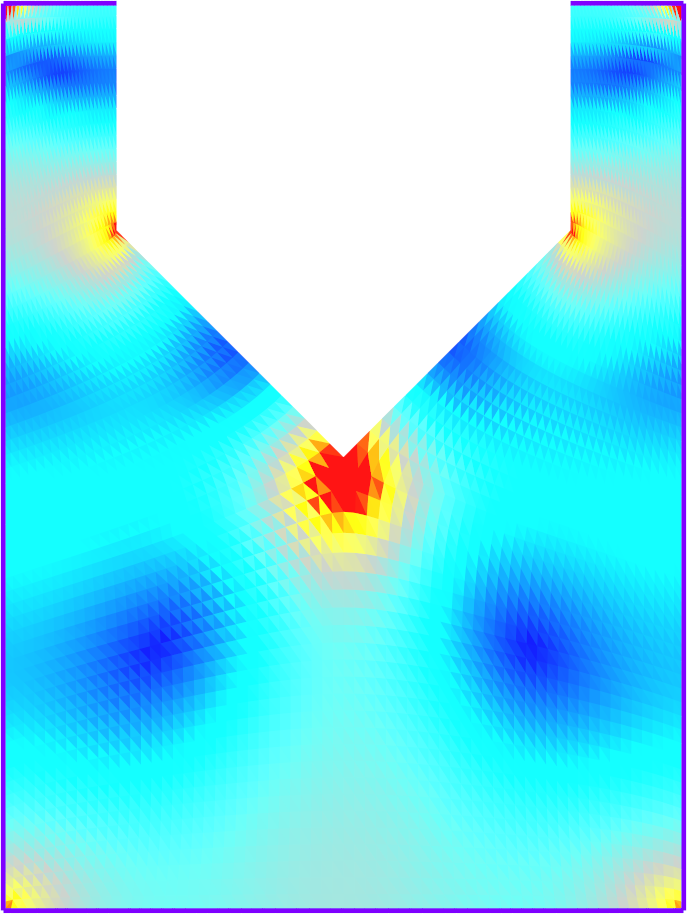 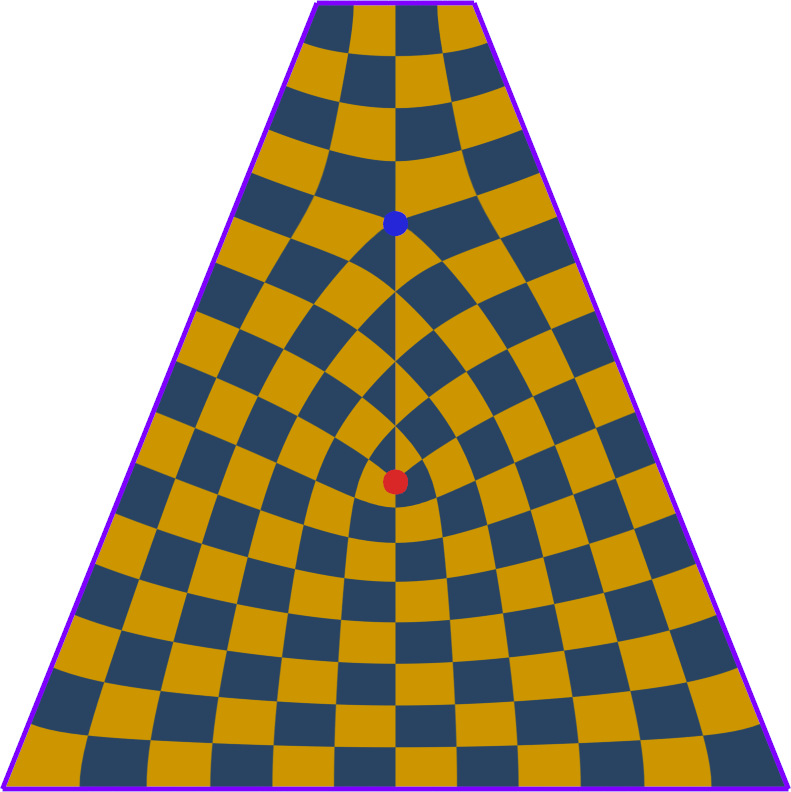 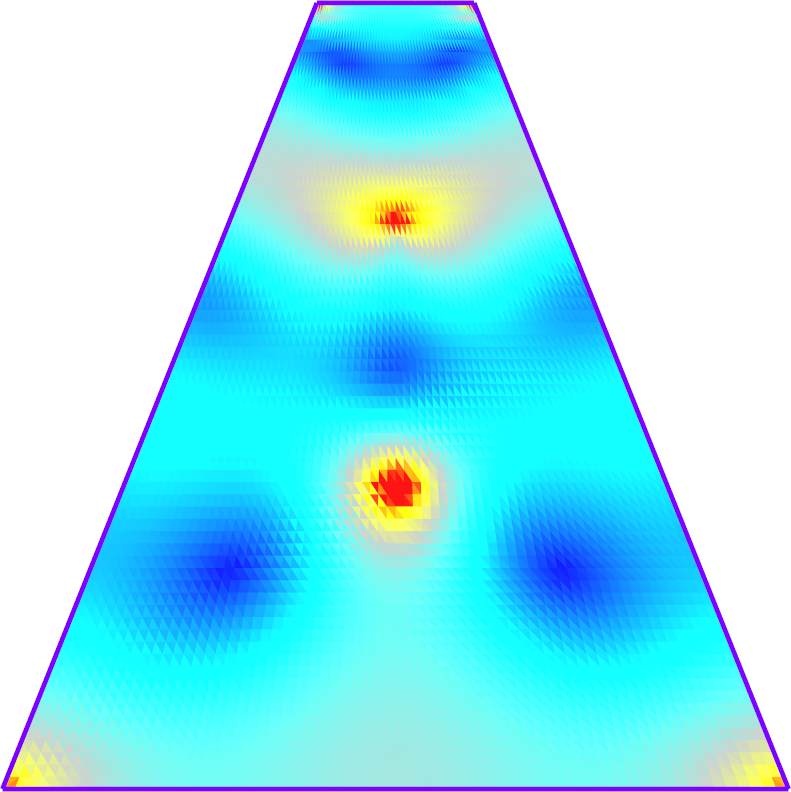 0
0 boundarycurvature
π/2
π/2 boundary curvature
π/2
Relation of conformal to cross-fields
Conformal map
scale by eϕ
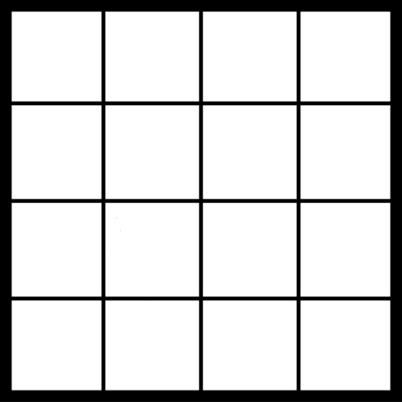 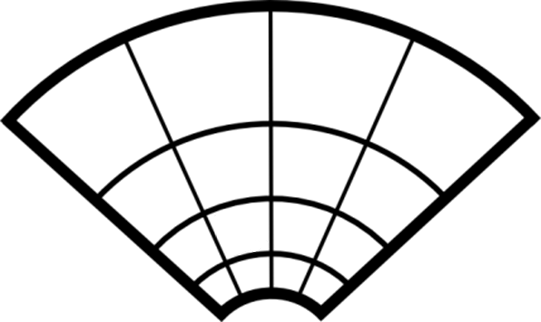 rotate by eiθ
Simple 2D case		∇θ⊥ = ∇ϕ  (∇θ computes field rotation)
3D surfaces (exterior calculus)		 ∗ω = dϕ (Connection form ω ∼ ∇θ)    [Crane et al. 2010]
Conformal + Cross-field
∗ω = dϕ + ∗h
cross-fieldrotation
closestconformal map
harmonic part
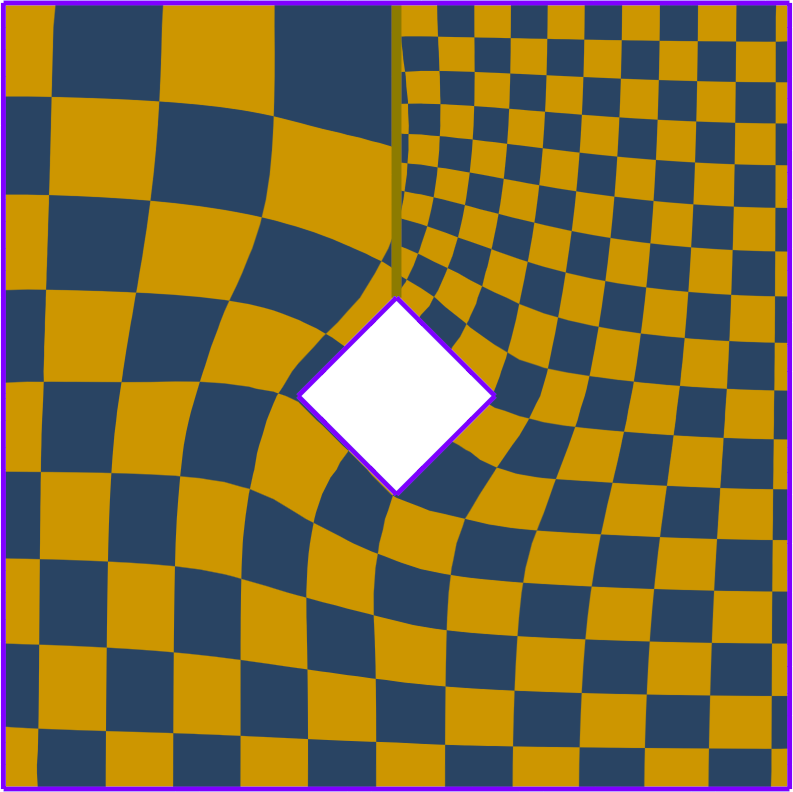 Interpretation of harmonic part:
Not seamless!
Distortion ||ϕ||2 onlyaccurate if ||h||2 low

Need to minimize ||h||2
Constant scale across
System setup and solve
Compute ∗ω = dϕ + ∗h  (determines cross-field)

Minimize energy    ||ϕ||2     +     α  ||ω||2
Satisfy linear constraints for seamlessness and alignment
Minimize ||h||2 (gives linear equations)

Mixed Integer problem
Integer variables (curvature, relative-alignment)
Solve via iterative rounding (similar to [Bommes 2009])
(distortion)
(cross-field smoothness)
Quadratic energy
Linearconstraints
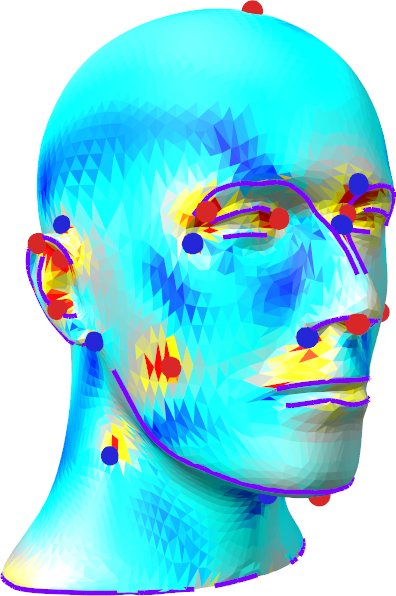 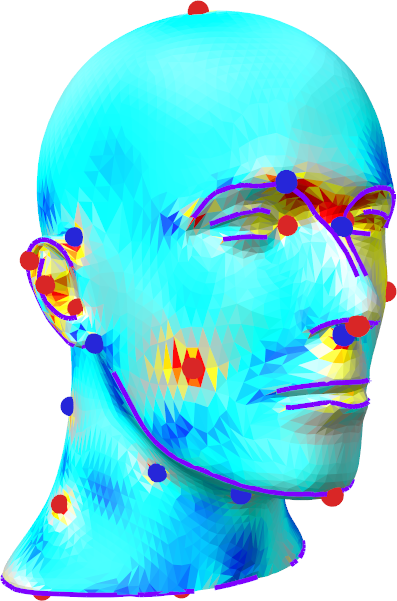 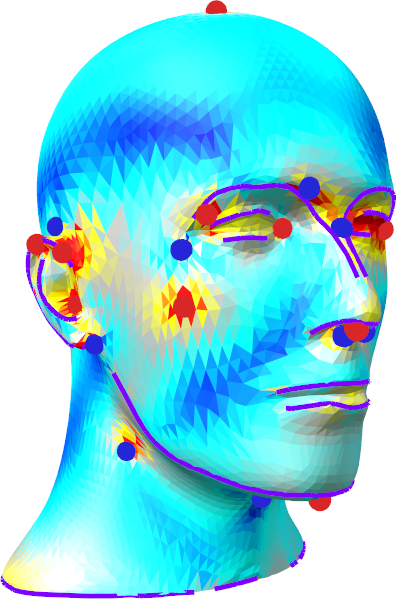 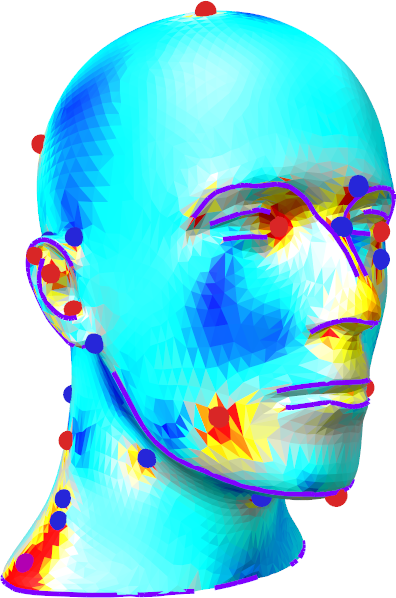 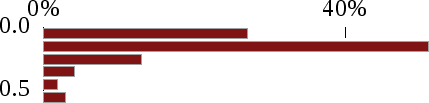 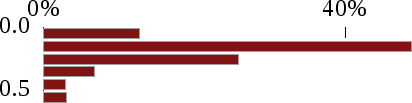 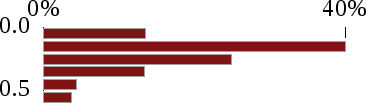 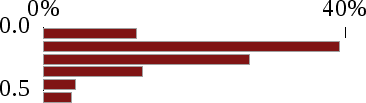 0.6
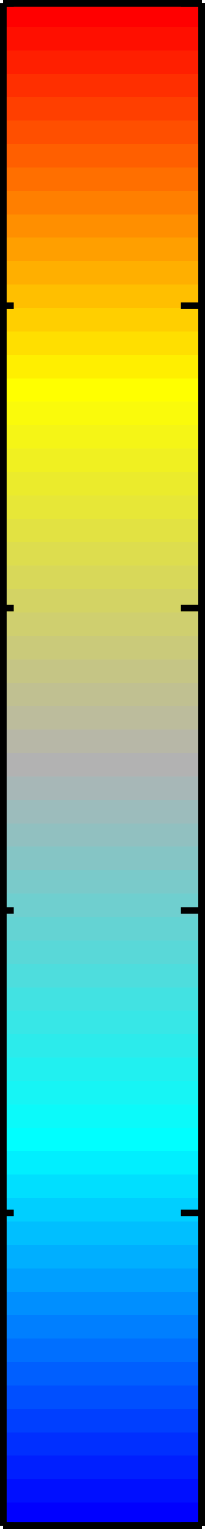 α = 1.0
44 cones
α = 0.1
47 cones
α = 0.001
90 cones
α = 0.01
66 cones
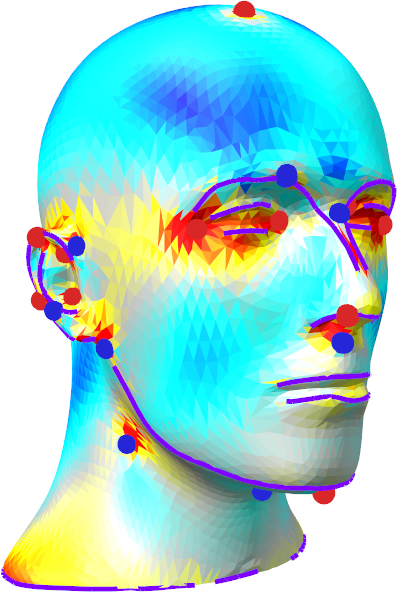 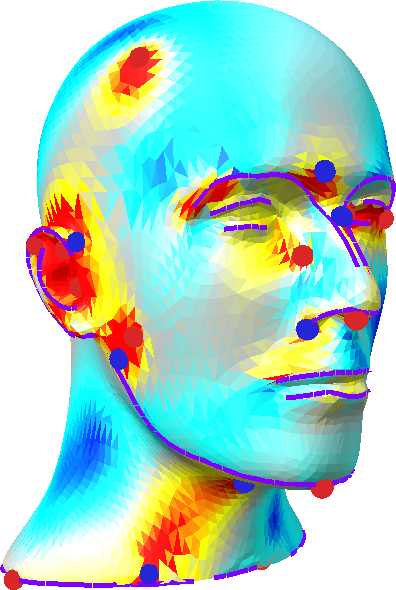 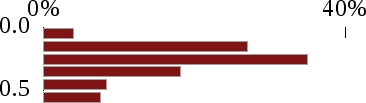 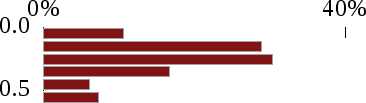 0.0
α = 100
32 conesno harmonic minimization
Field smoothing[Bommes 2009]
32 cones
Comparison to cross-field smoothing
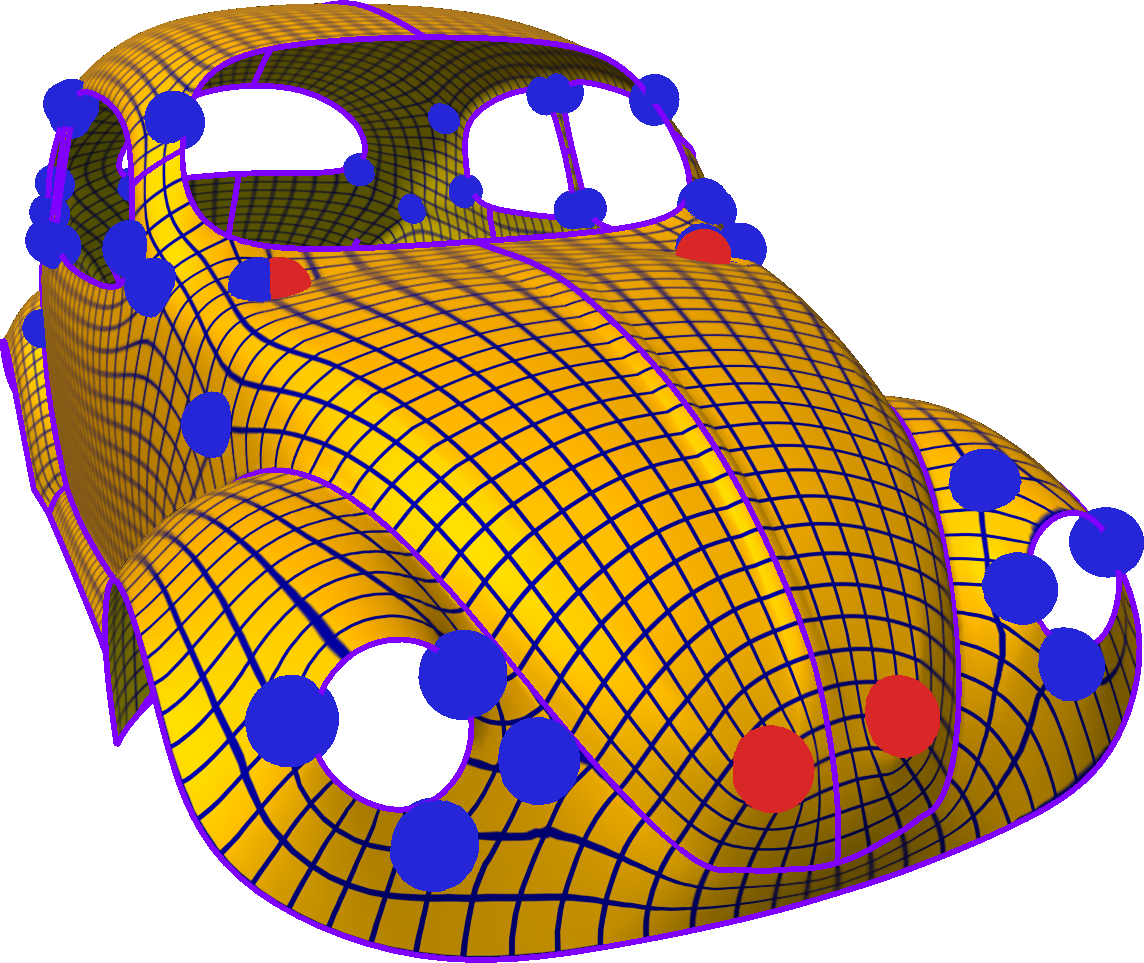 50 cones
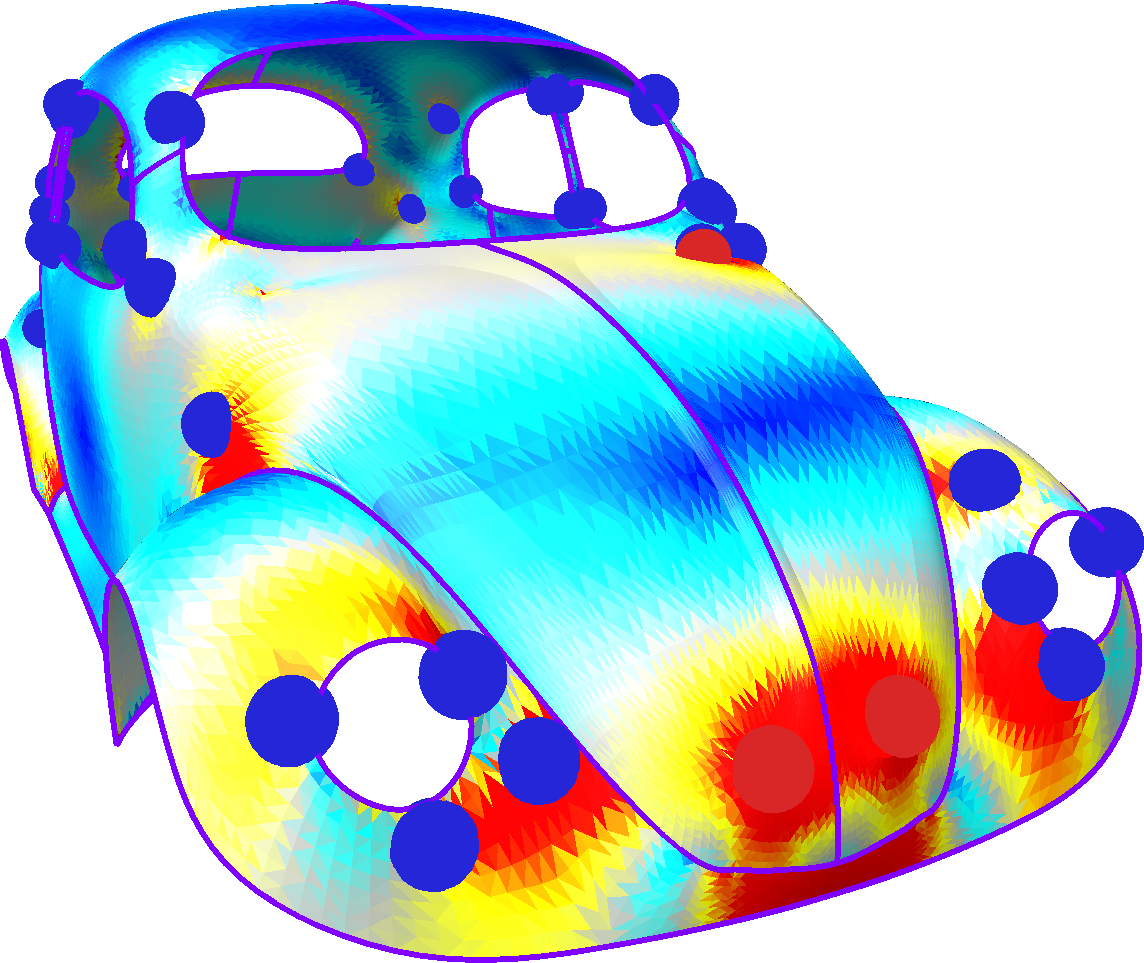 0.6
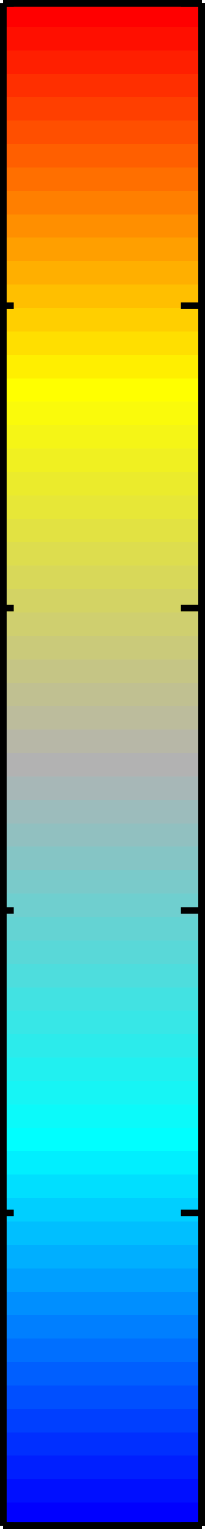 Field smoothing
[Bommes 2009]
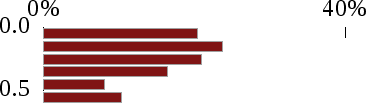 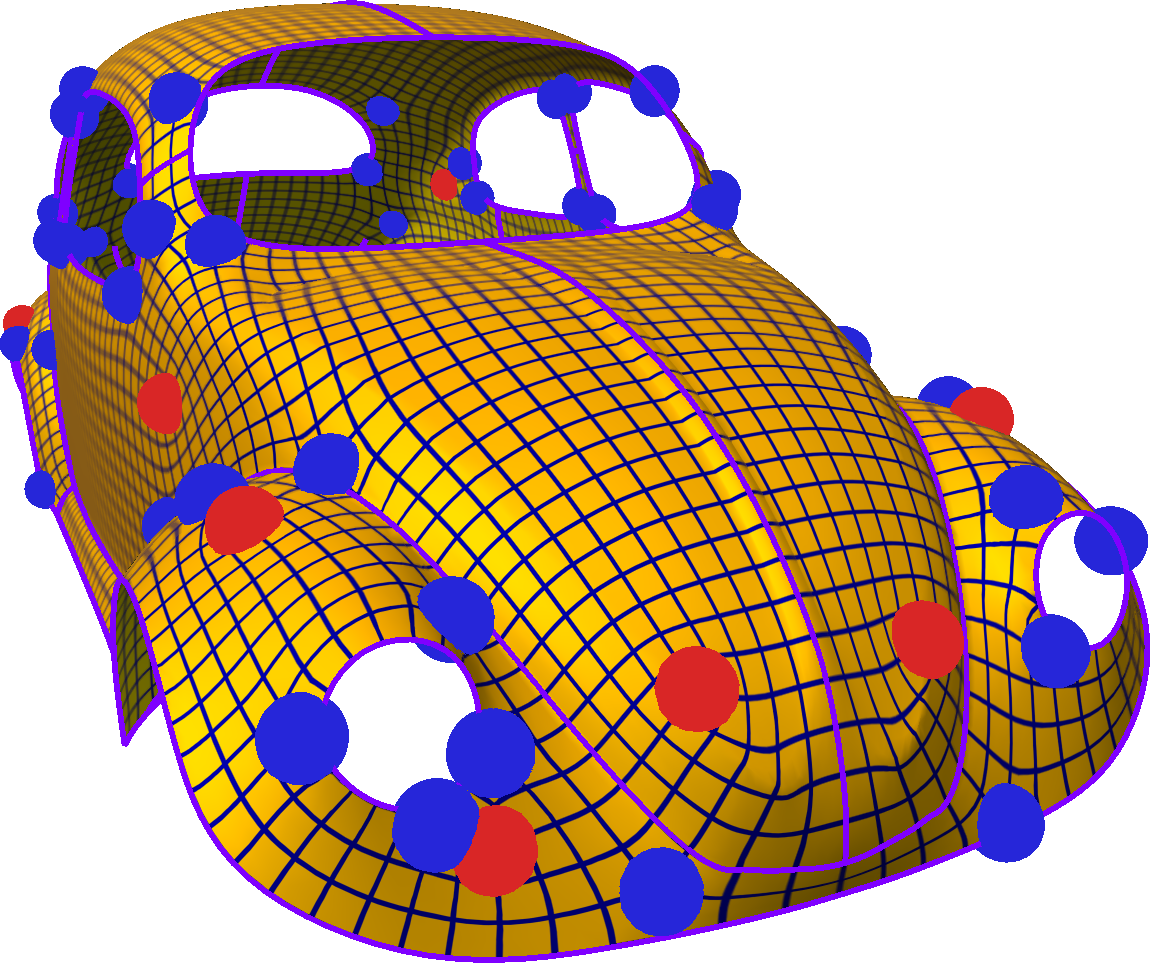 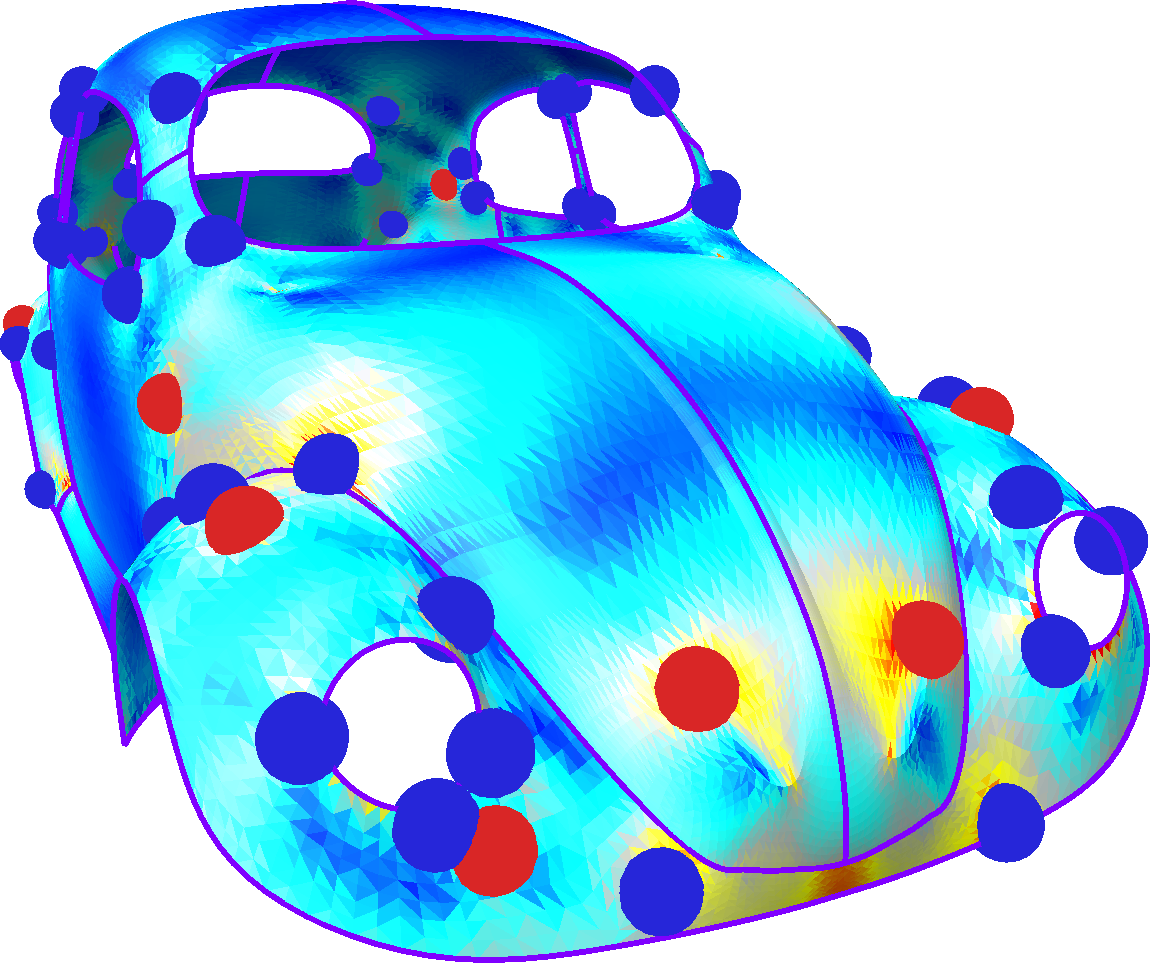 72 cones
Ours
0.0
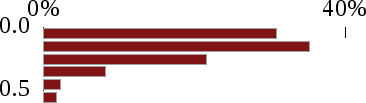 Comparison to cross-field smoothing
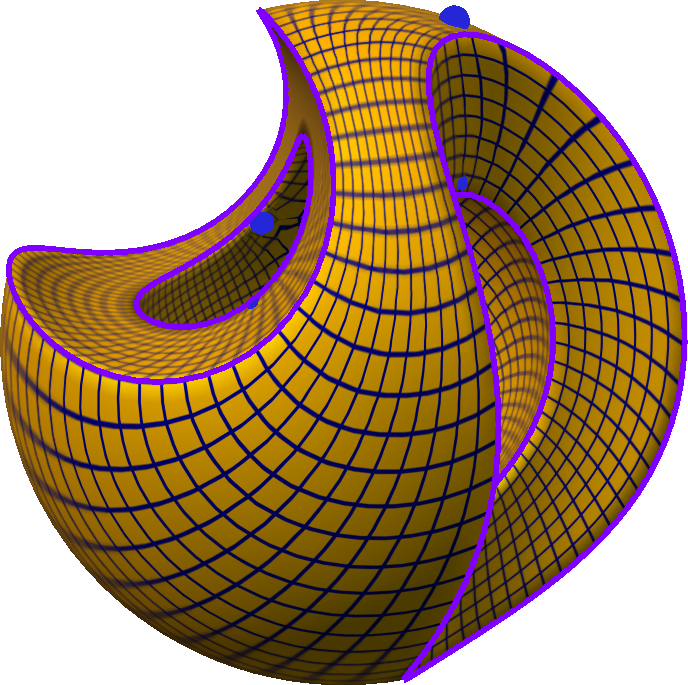 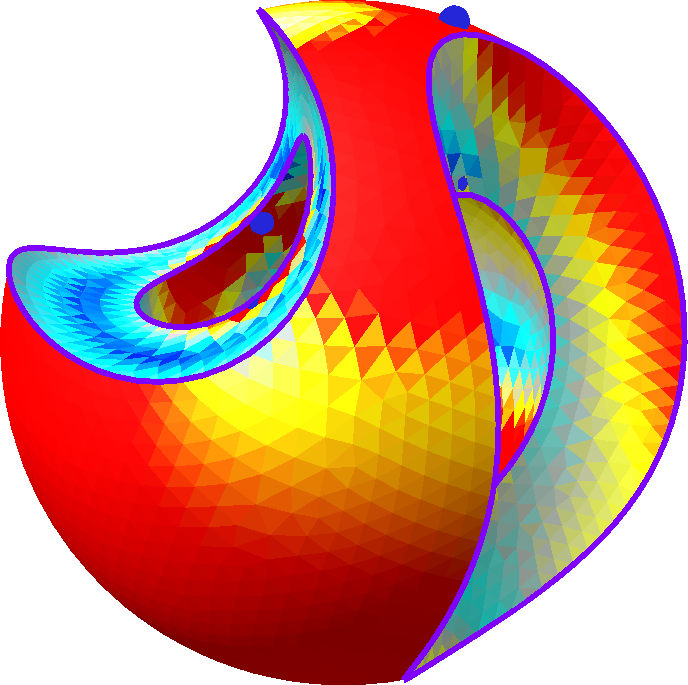 0.6
Field smoothing
[Bommes 2009]
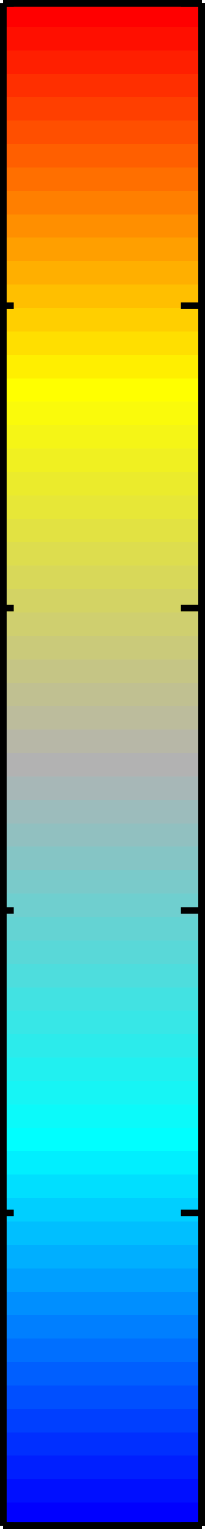 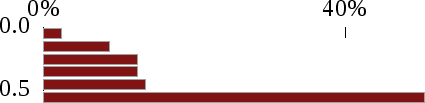 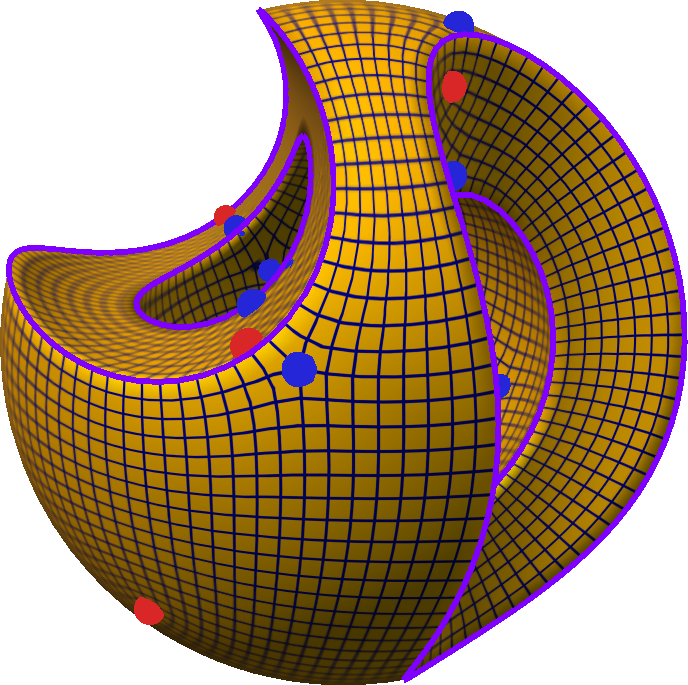 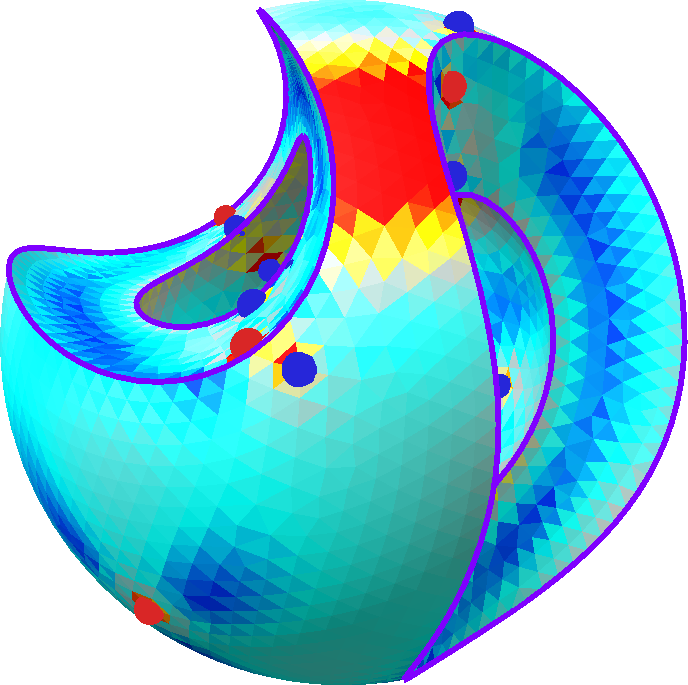 0.0
Ours
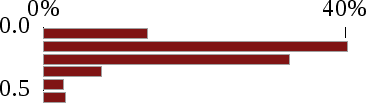 Comparison to cross-field smoothing
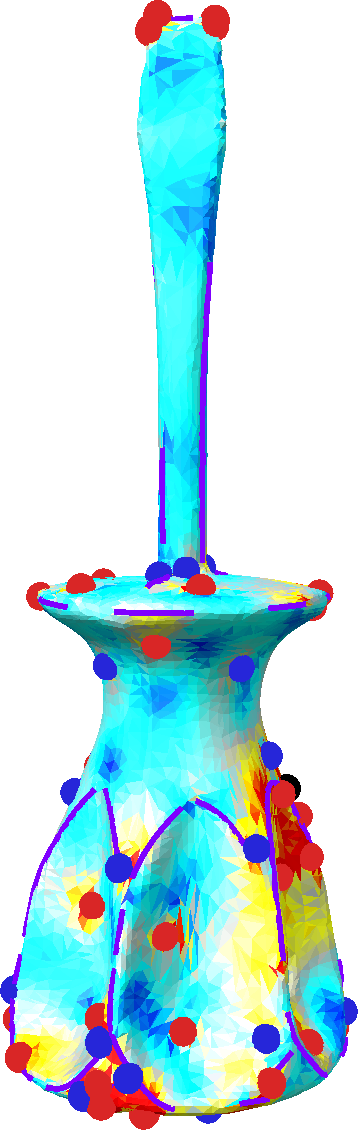 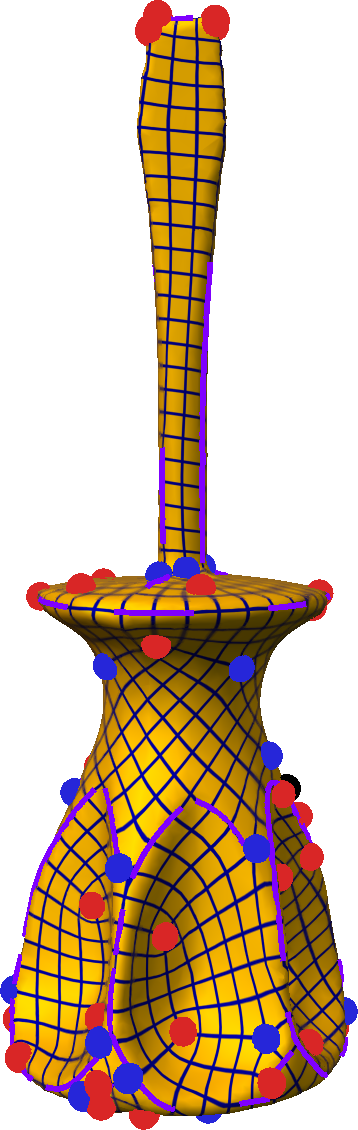 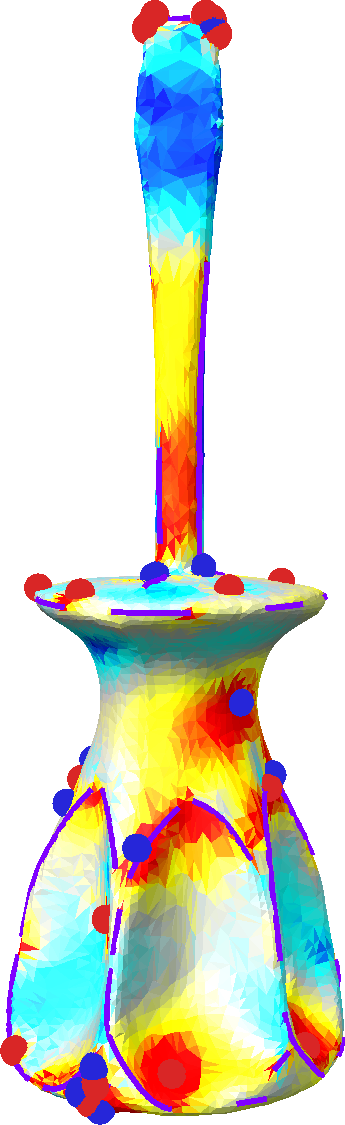 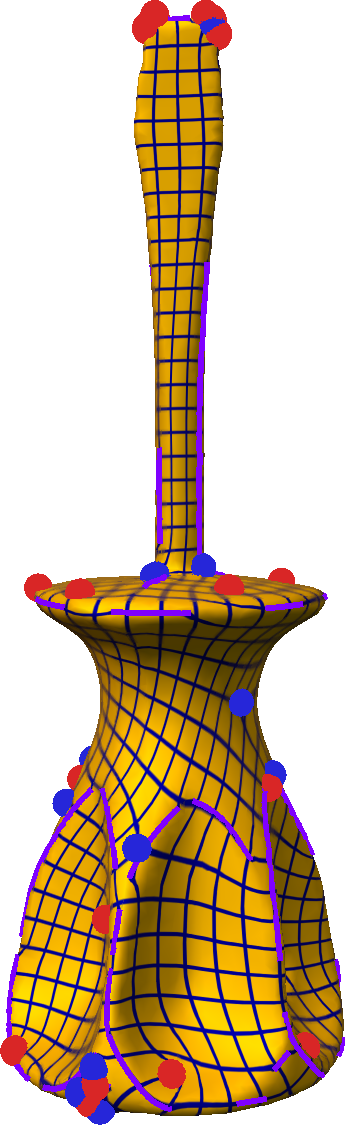 0.6
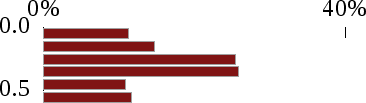 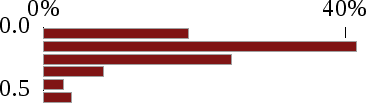 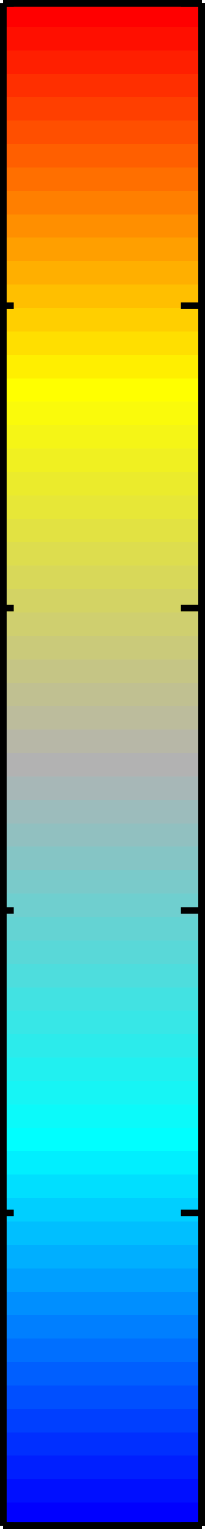 0.0
Comparison to cross-field smoothing
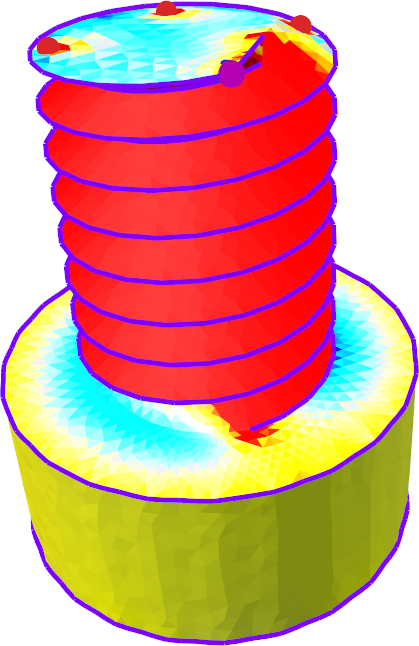 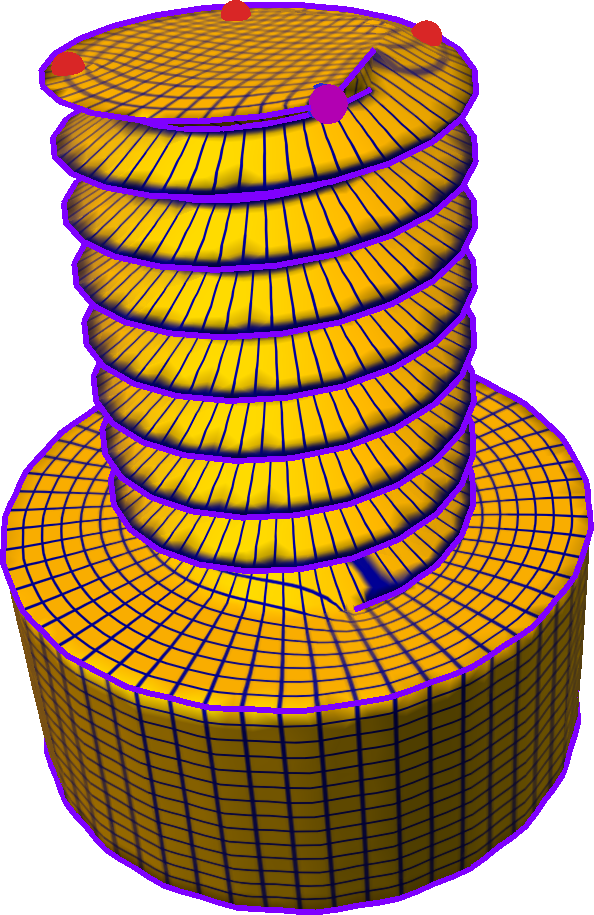 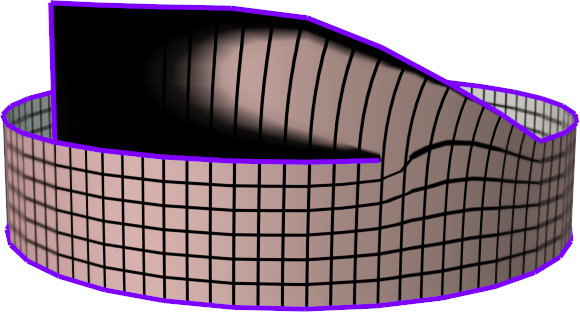 23 cones
0.6
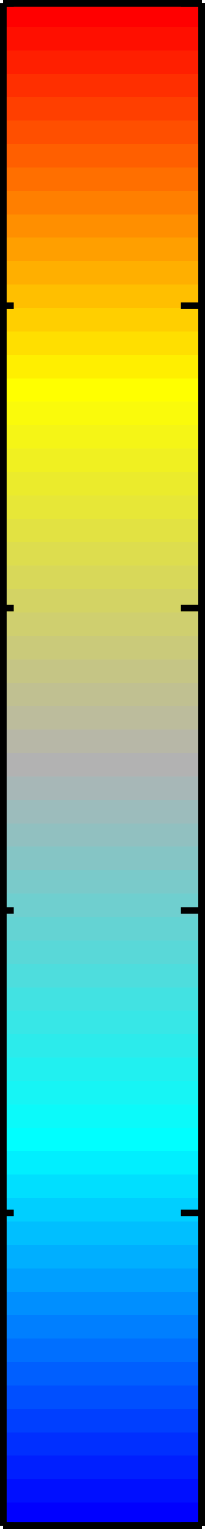 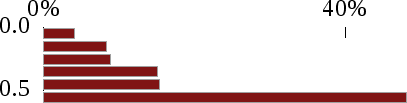 Field smoothing
[Bommes 2009]
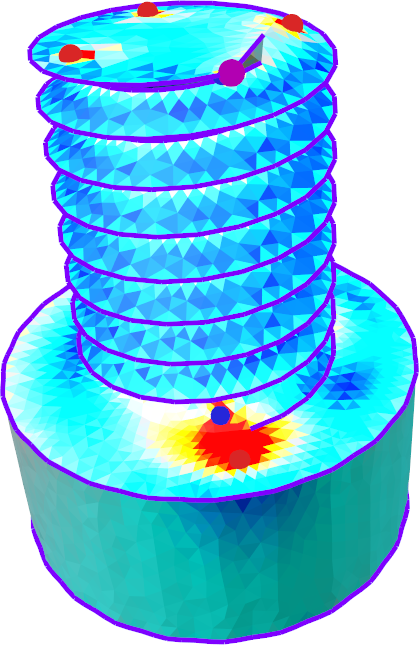 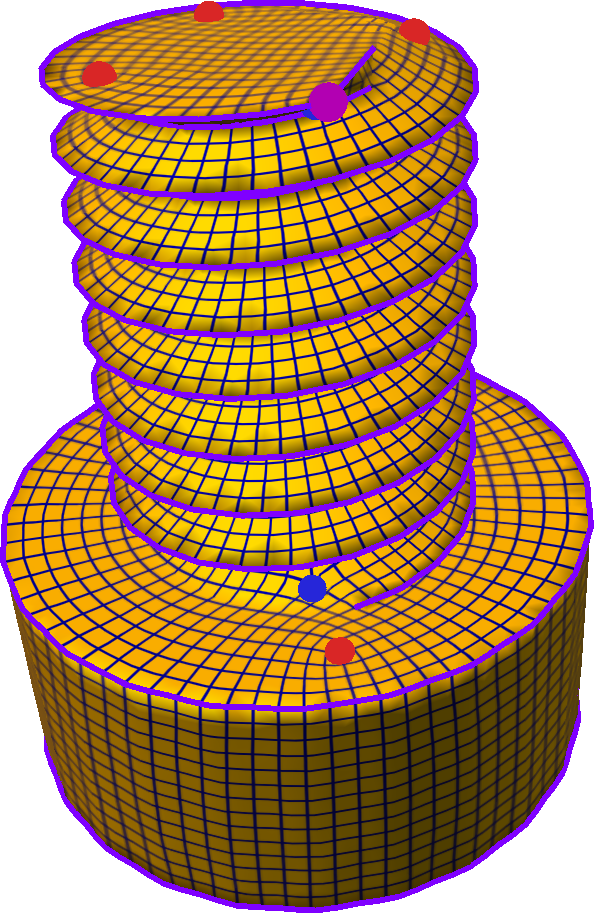 31 cones
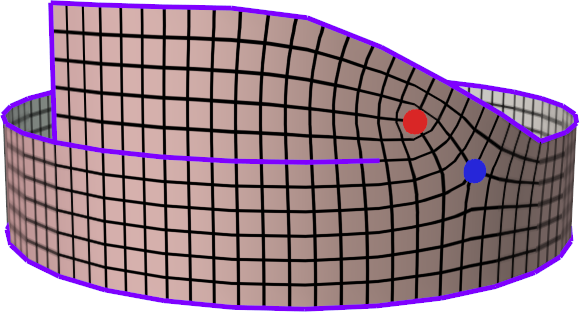 0.0
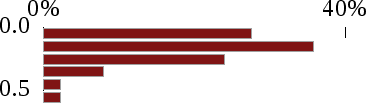 Ours
To avoid collapse
Comparison to cross-field smoothing
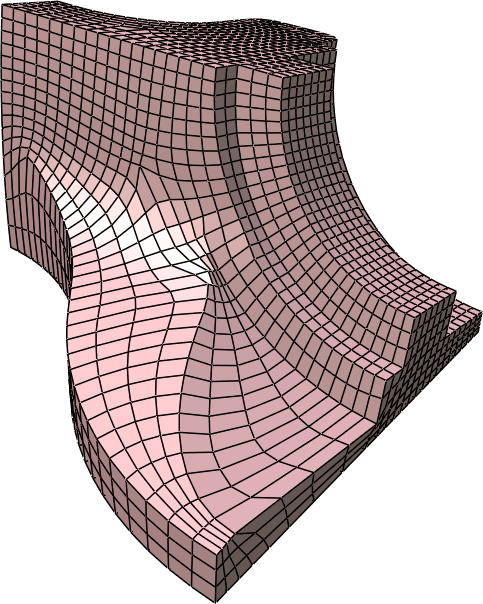 0.8
Field smoothing
[Bommes 2009]
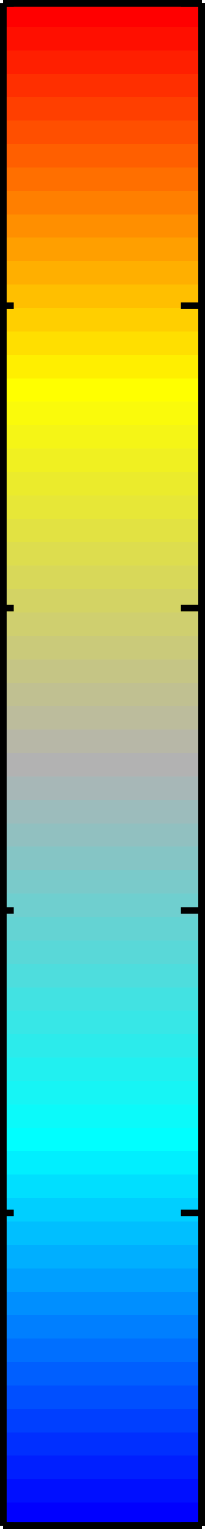 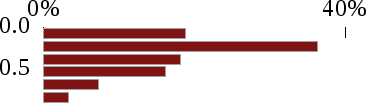 30 cones
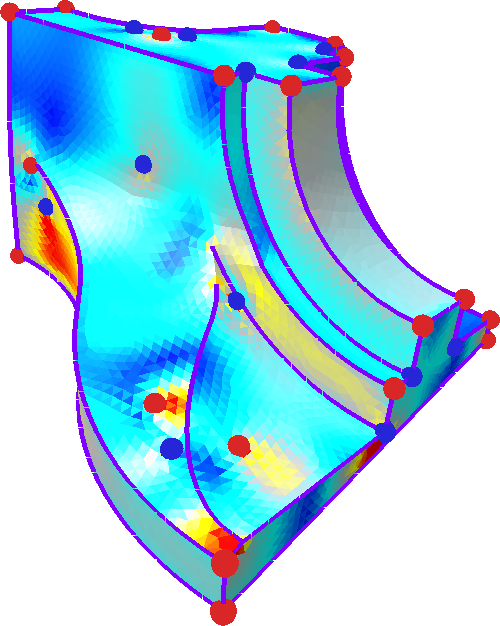 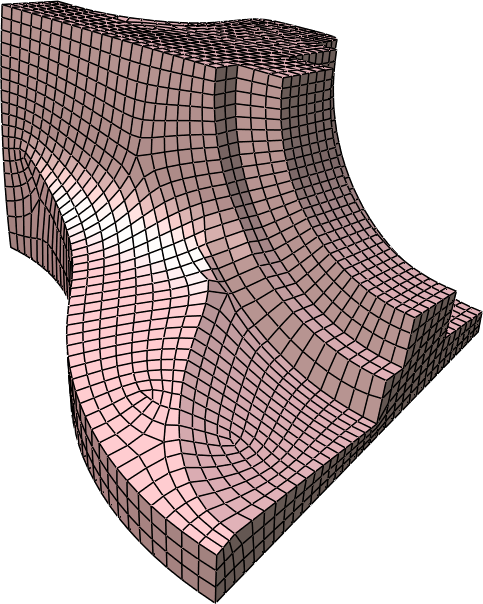 Ours
0.0
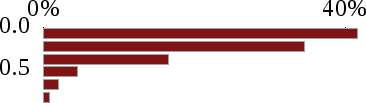 42 cones
Summary
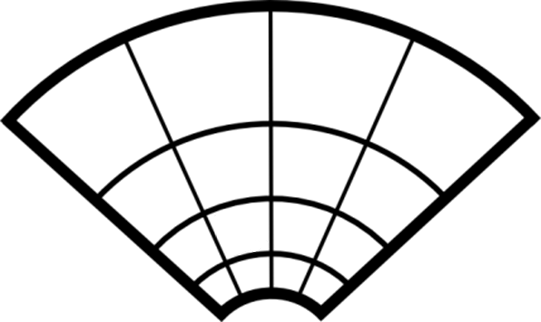 Unification via  ∗ω = dϕ + ∗h  of1) cross-field smoothing and2) conformal approach

Support both1) feature alignment and2) distortion control

Trade-off between1) distortion and2) # cones
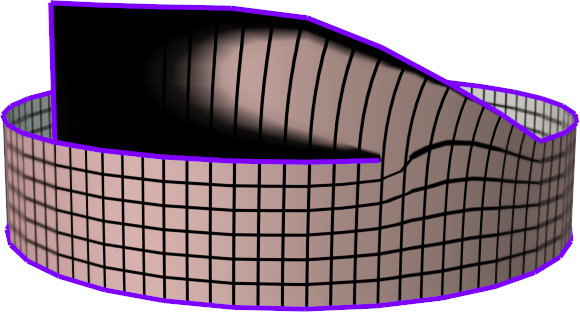 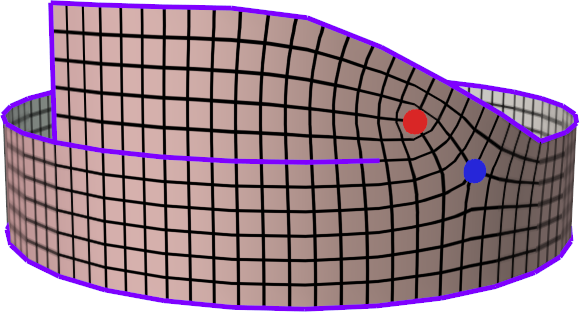 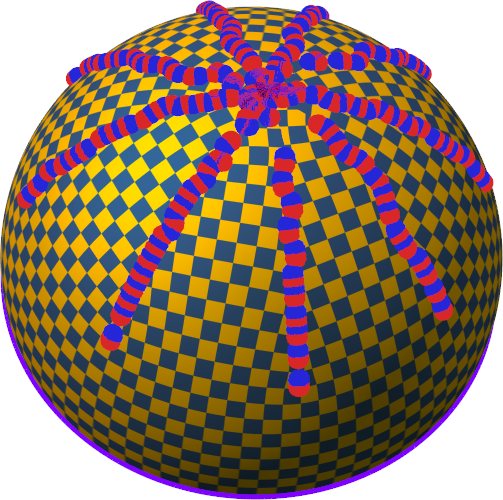 Questions?